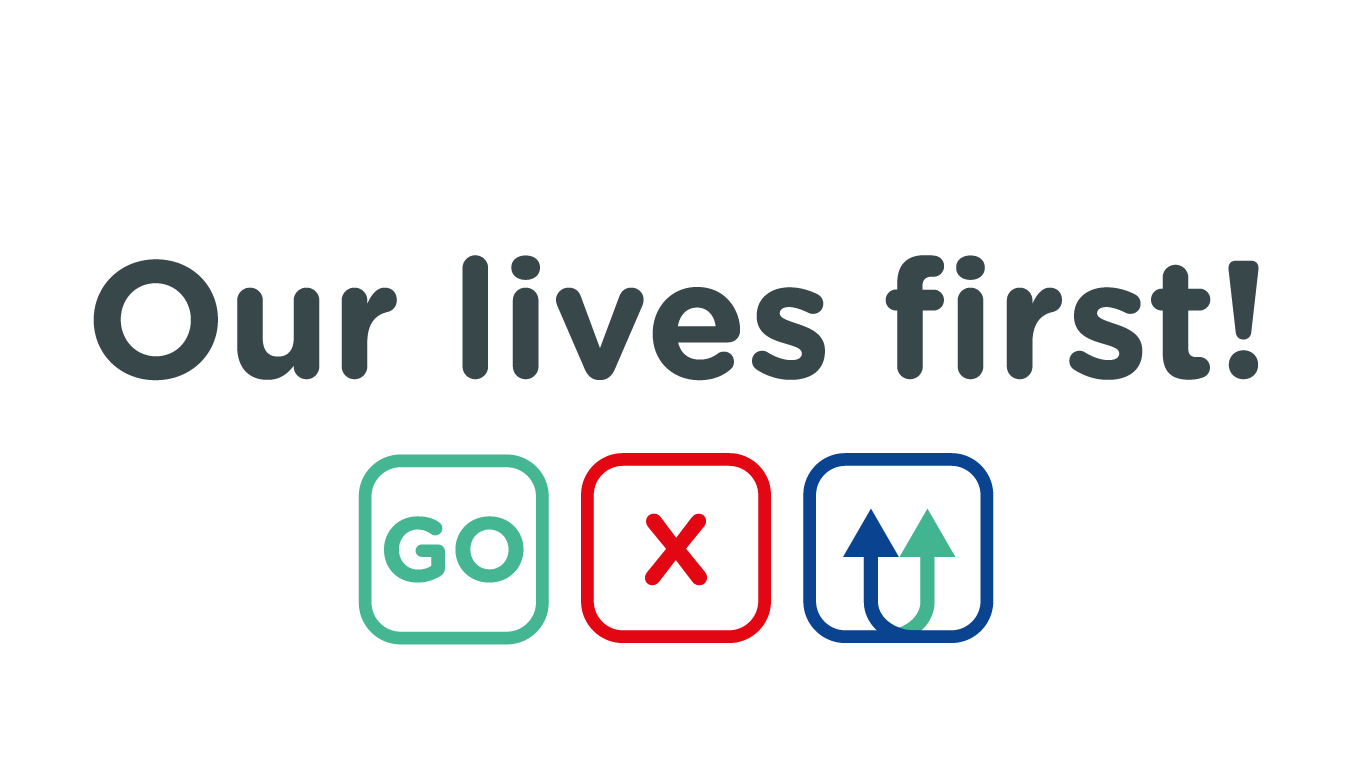 Introduction to the program
[Speaker Notes: Afin de respecter la dénomination de la Marque, merci de veiller à la bonne orthographe de TotalEnergies.

TotalEnergies s’écrit en un seul mot, sans espace, avec un « s » à la fin, avec le T et le E en majuscules, les autres lettres en minuscules, et pas d’accent sur le E majuscule.

Elle s’écrit bien TotalEnergies et non :
Total Energies (avec un espace)
totalenergies
total energies
Totalenergies
Total energies
totalEnergies
total Energies
TOTALENERGIES
TOTAL ENERGIES]
Introduction VP HSE
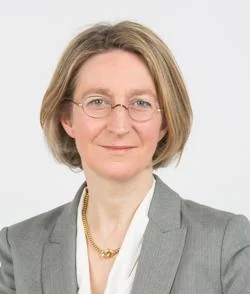 « Our Lives First! » is more than just a slogan.
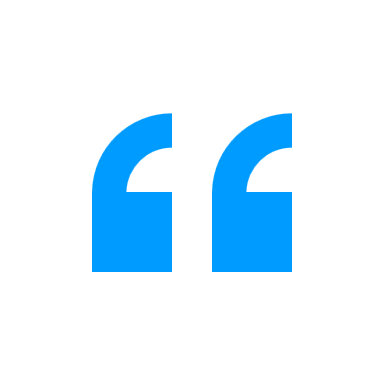 The rituals of « Our Lives First! » give us all the possibility of not starting or stopping work without fear of being sanctioned.
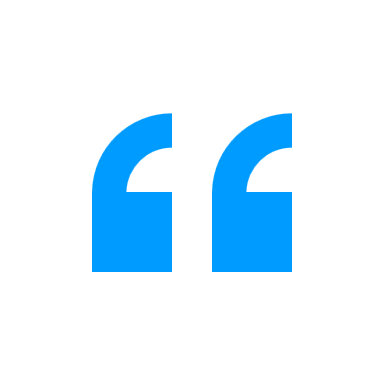 Nathalie BRUNELLE
Senior VP HSE
2
Our lives first – Introduction to the program
Context
Commitment to Safety
STOP CARD
Safety moment
Revisited Golden Rules
Recognition program => Safety+
Safety contract owners
Occupational
65%
Transport
33%
2015 WG*
Process safety
2%
« Our Lives First » program
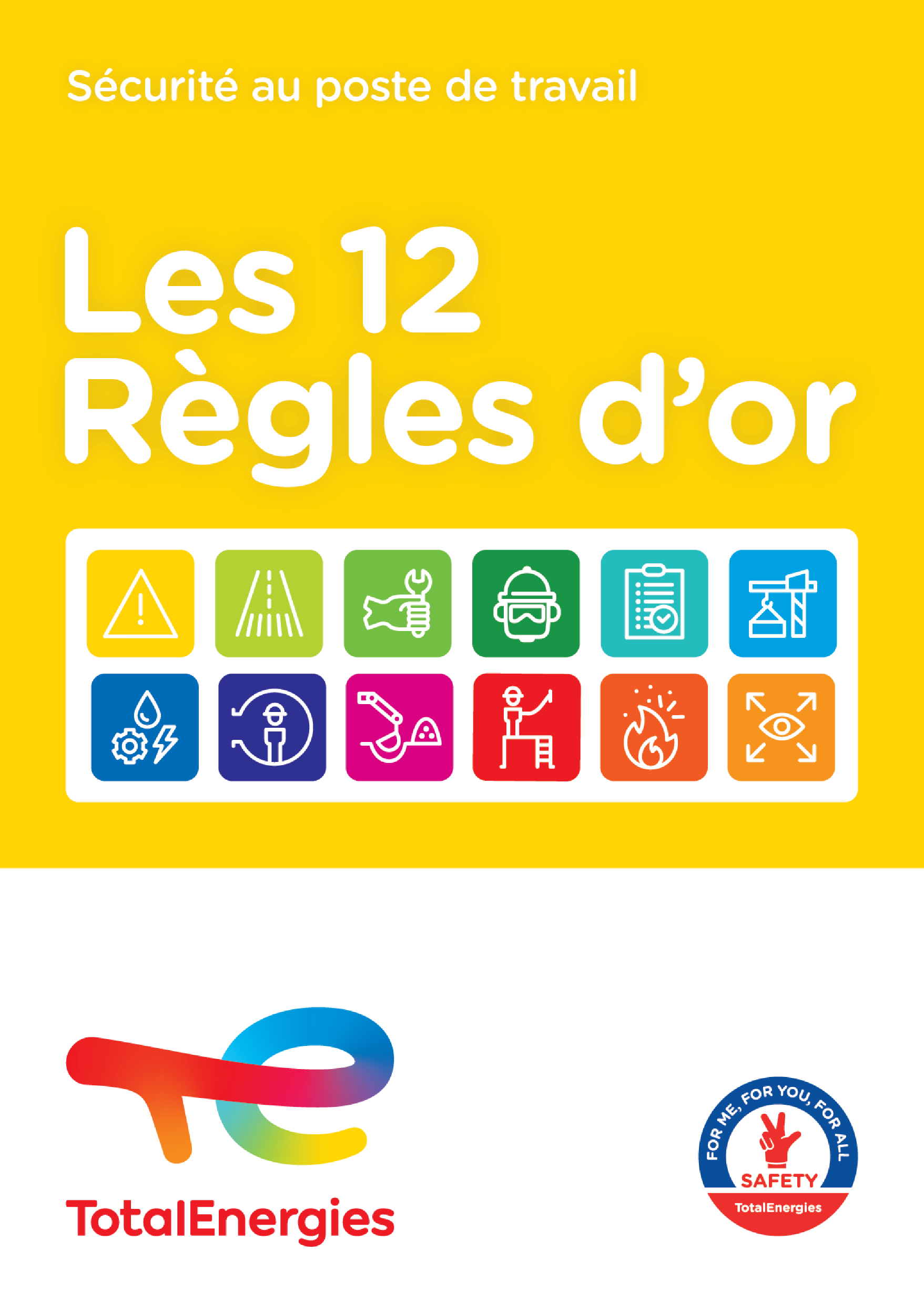 Typology of fatalities
Revisited
Golden Rules
2019 WG*
with involvement 
of contractors
39% Work at height

18% Work on energized sytems

12% Lifting operations

6% Hot work

6% Excavation work

3% Confined space

3% High-pressure cleaning / sandblasting

3% Hand & powered tools…
2022
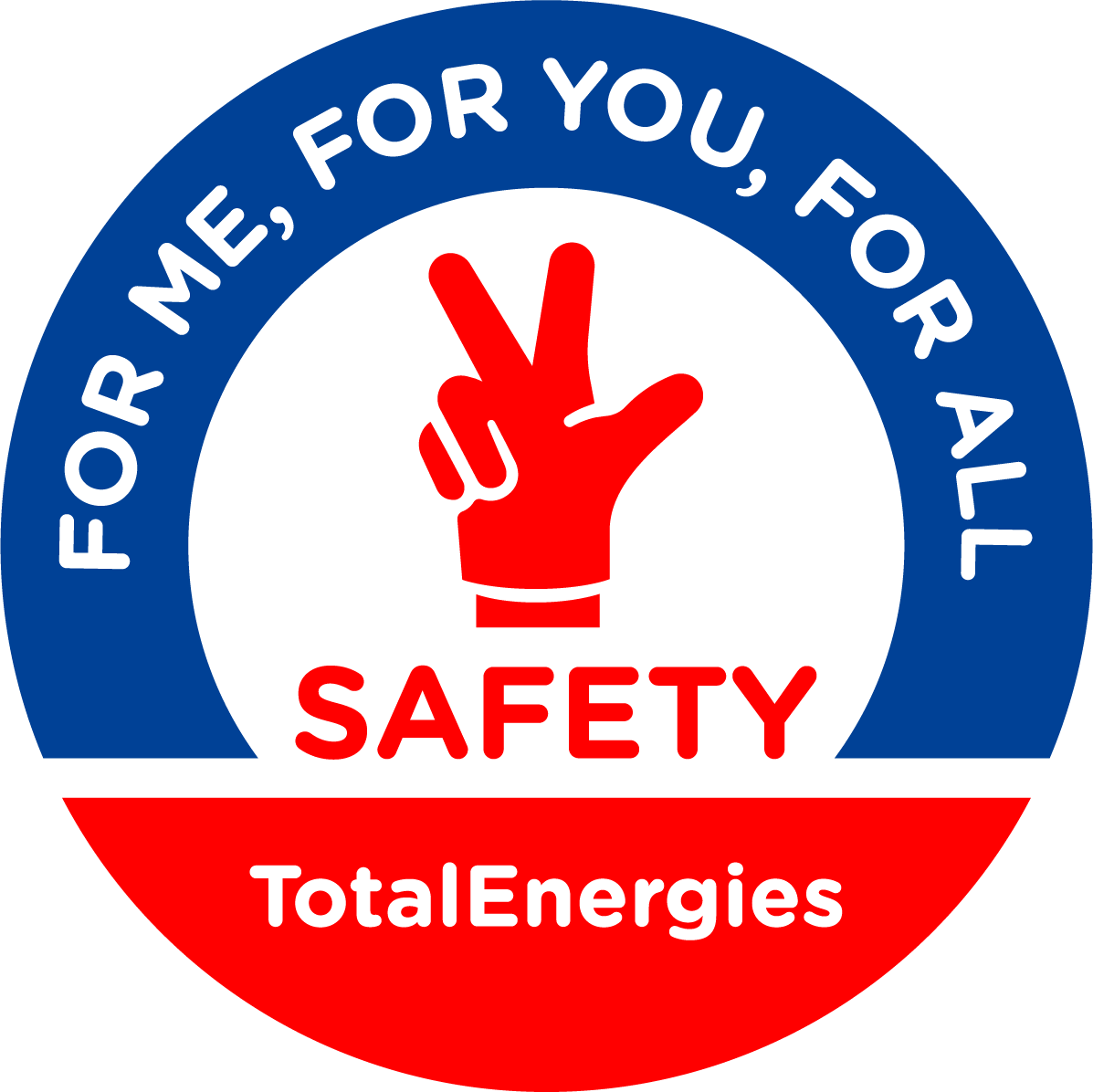 92% are employees from our contractors
3
Our lives first – Introduction to the program
*WG: Working group
Context
Survey* in 2019 of the staff of TotalEnergies and Contractor Companies conducted:
« Our lives first » program
Program runs since June 2020
3 rituals to prevent fatal accident

Main objectives
Target « 0 fatality »
Be in the field, observe and discuss
Talk one language with our contractor
Check compliance with our KEY rules
As a minimum, focus on the TOP 5 fatal work risks:
20 % are not aware of the Company objective of « Zero fatal accident »
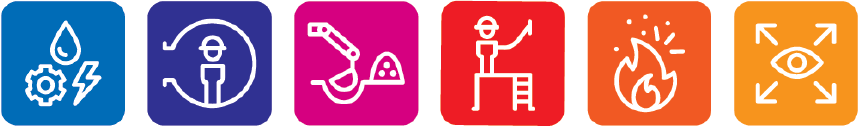 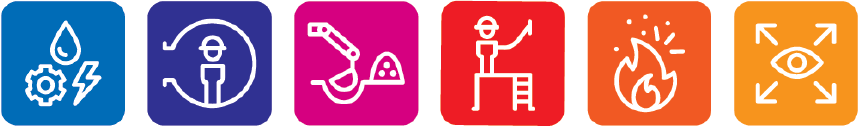 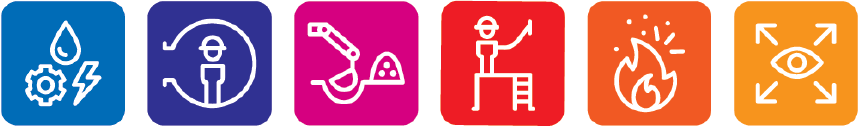 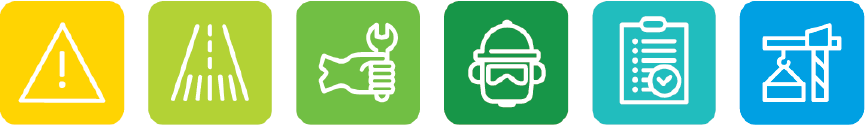 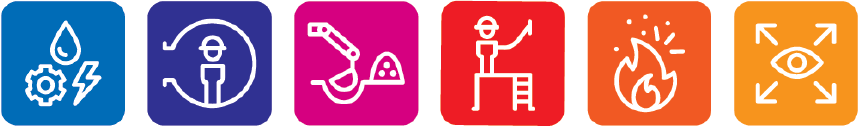 20 % did not interrupt any activity for safety reasons in the last 6 months
Lifting​
Confined space
Hot    works
Powered   sytem
Work at  height
40 % of managers safety tours are carried out on a quarterly basis or less frequently
50 % of the workers are not controlled daily on compliance to safety rules
*2200 answers, 700 from contractors, 1500 from TotalEnergies field employees
4
Our lives first – Introduction to the program
Our lives first:3 rituals to prevent fatal accidents​
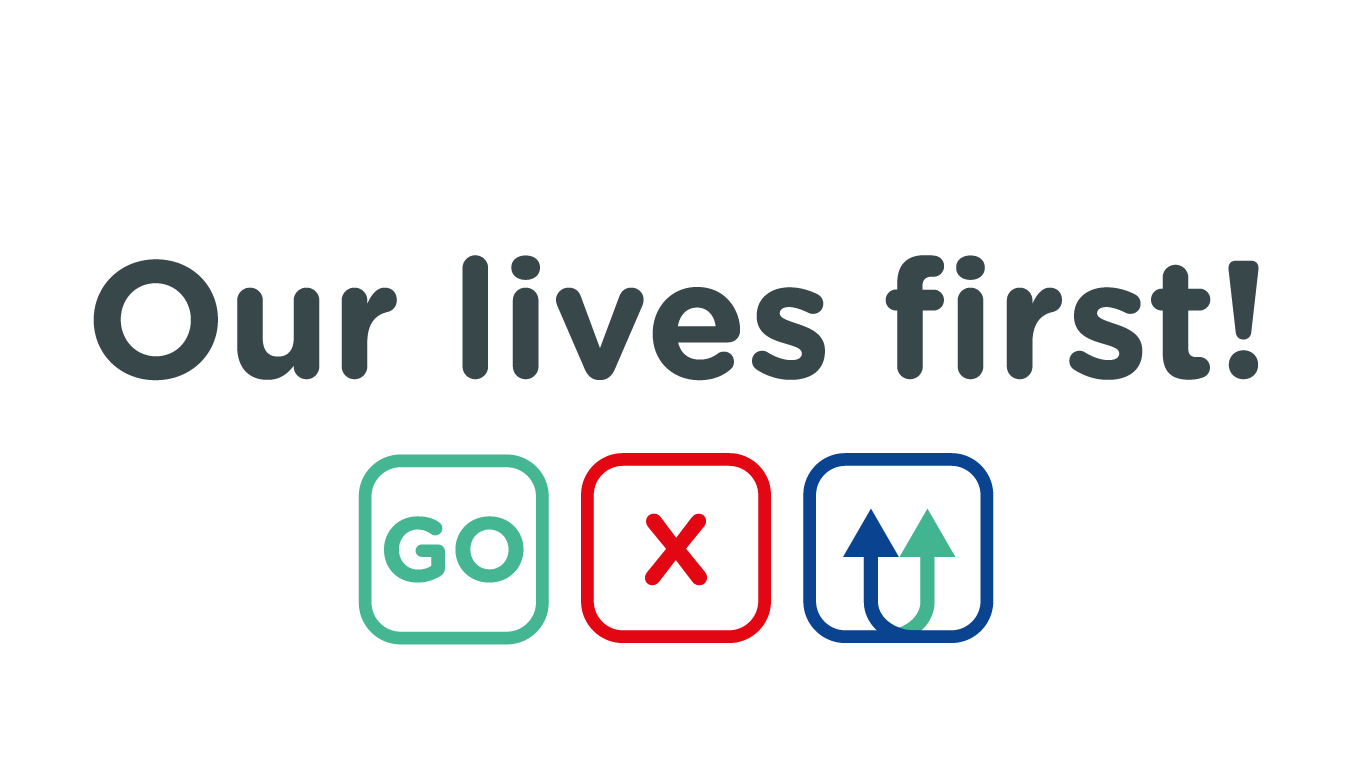 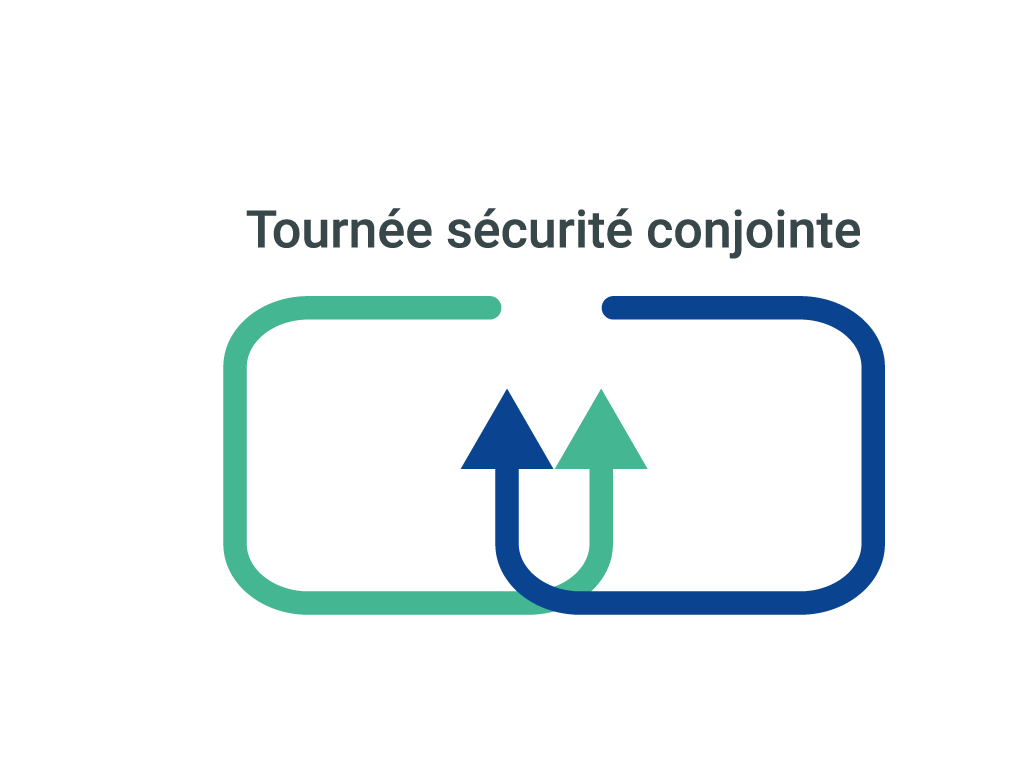 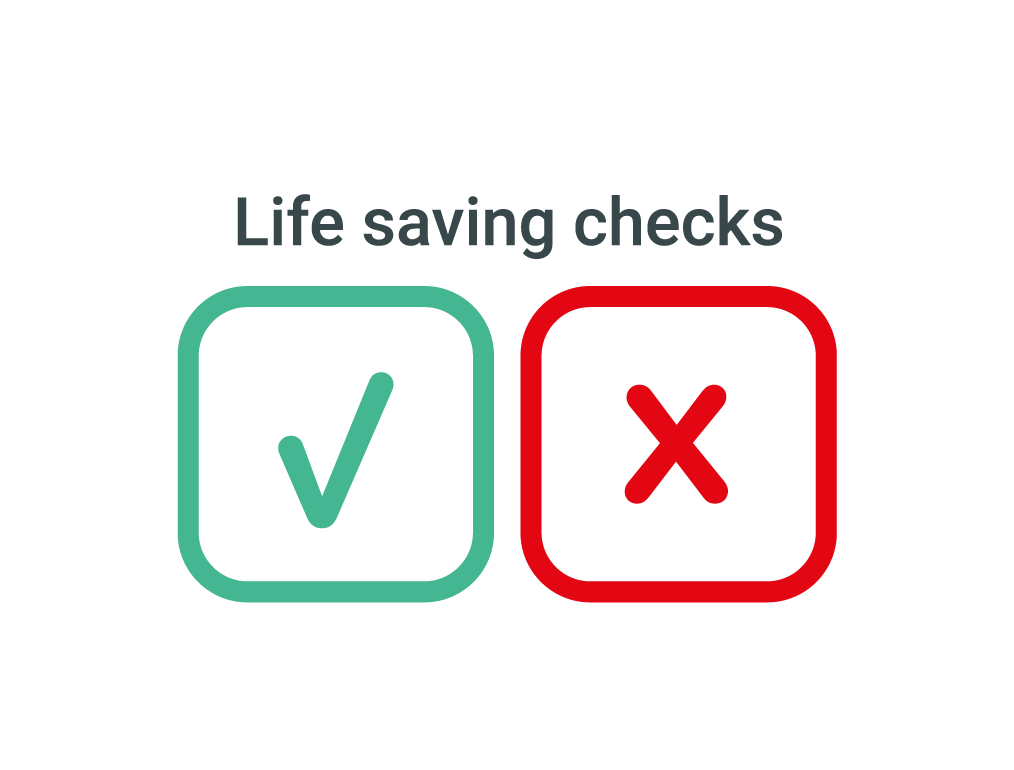 Joint safety tours
Safety green light
Life saving checks
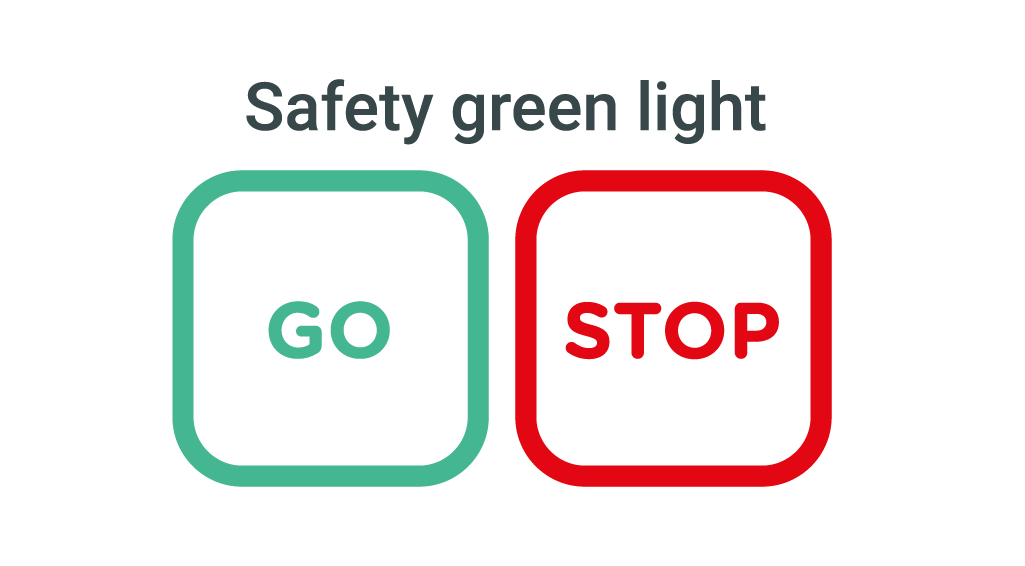 Joint field visits, TotalEnergies & contractors' management, to see the reality of how safety measures are implemented
Field checks to ensure compliance with our rules
Brief moment to ensure that all conditions are met to start the work safely
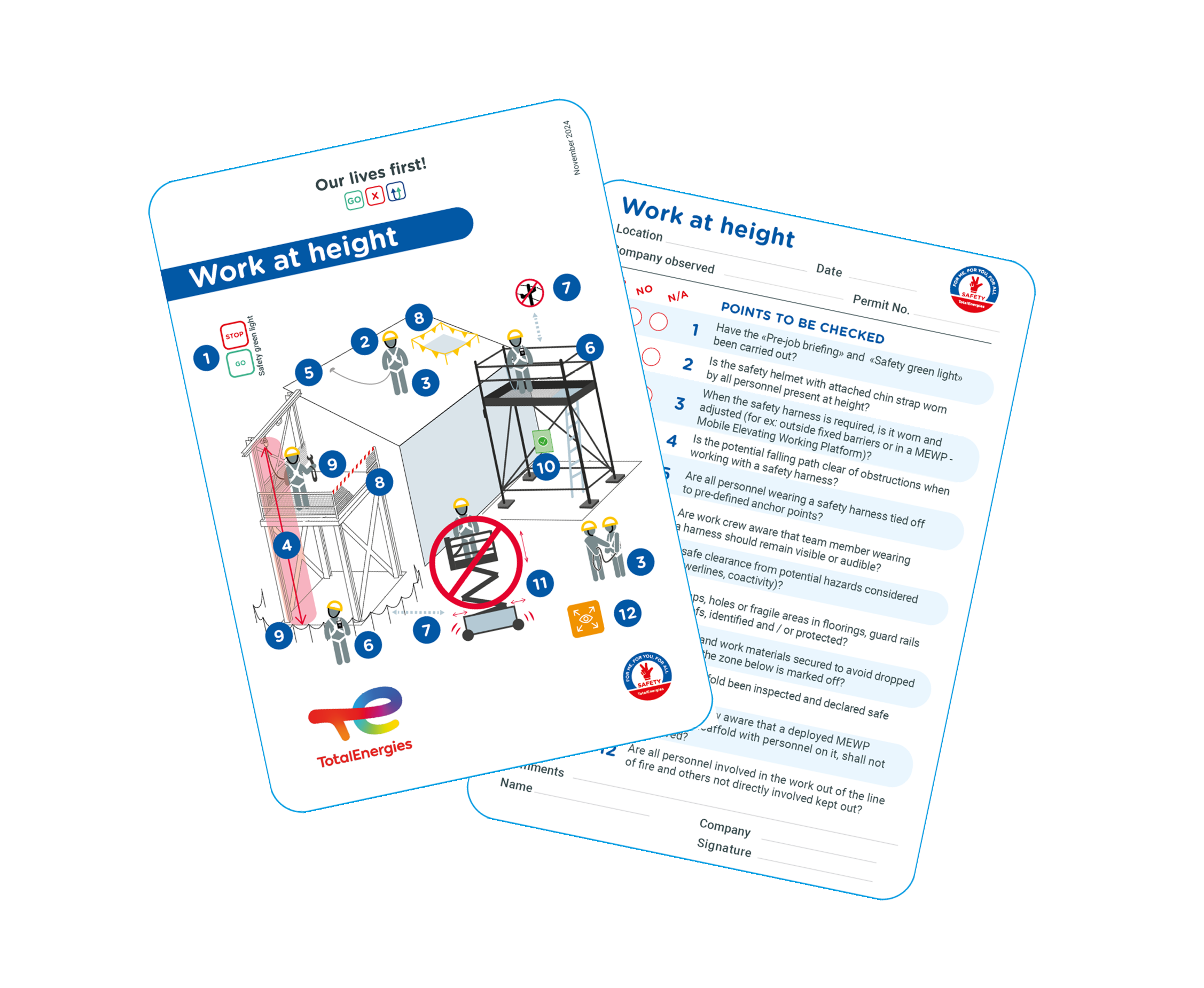 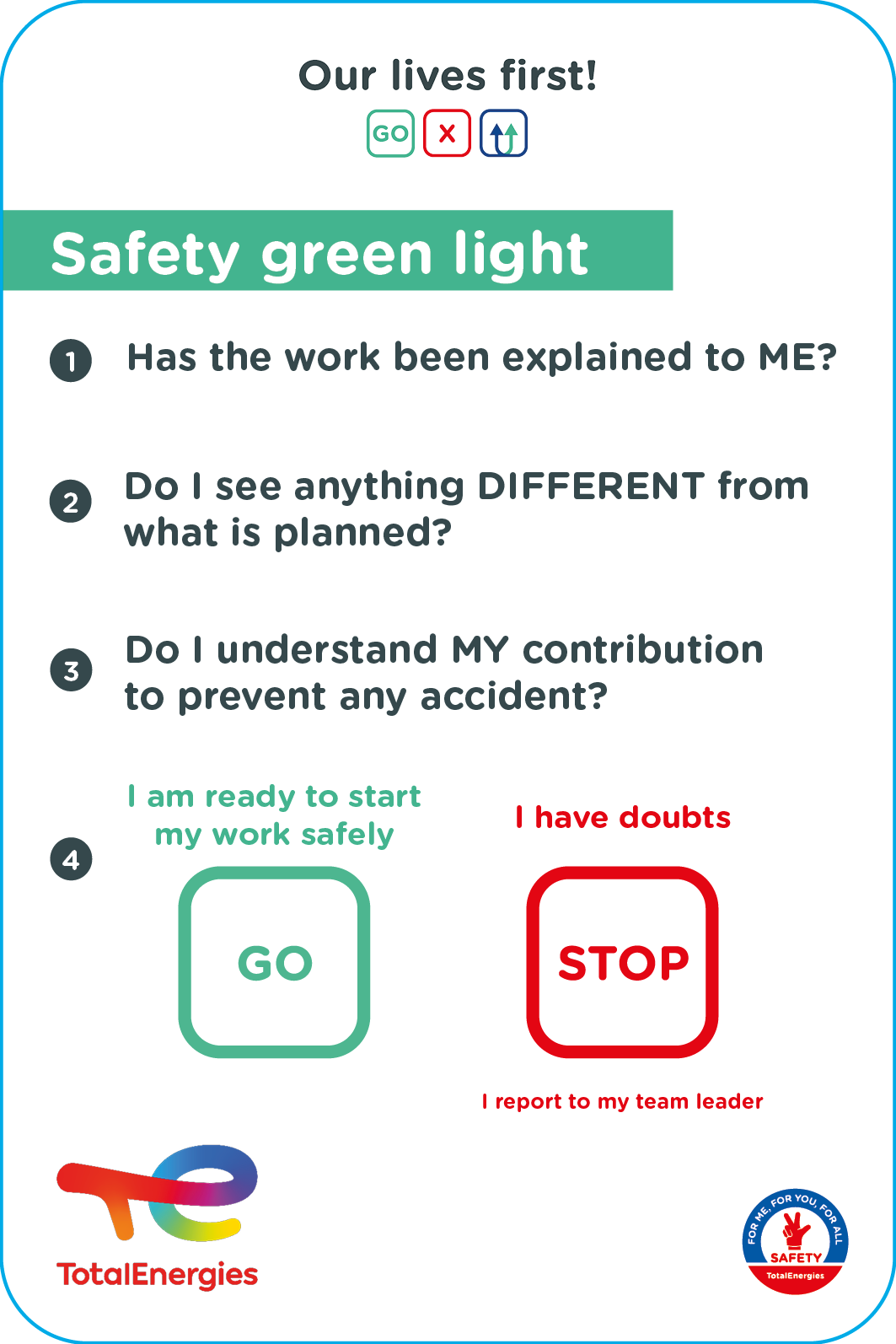 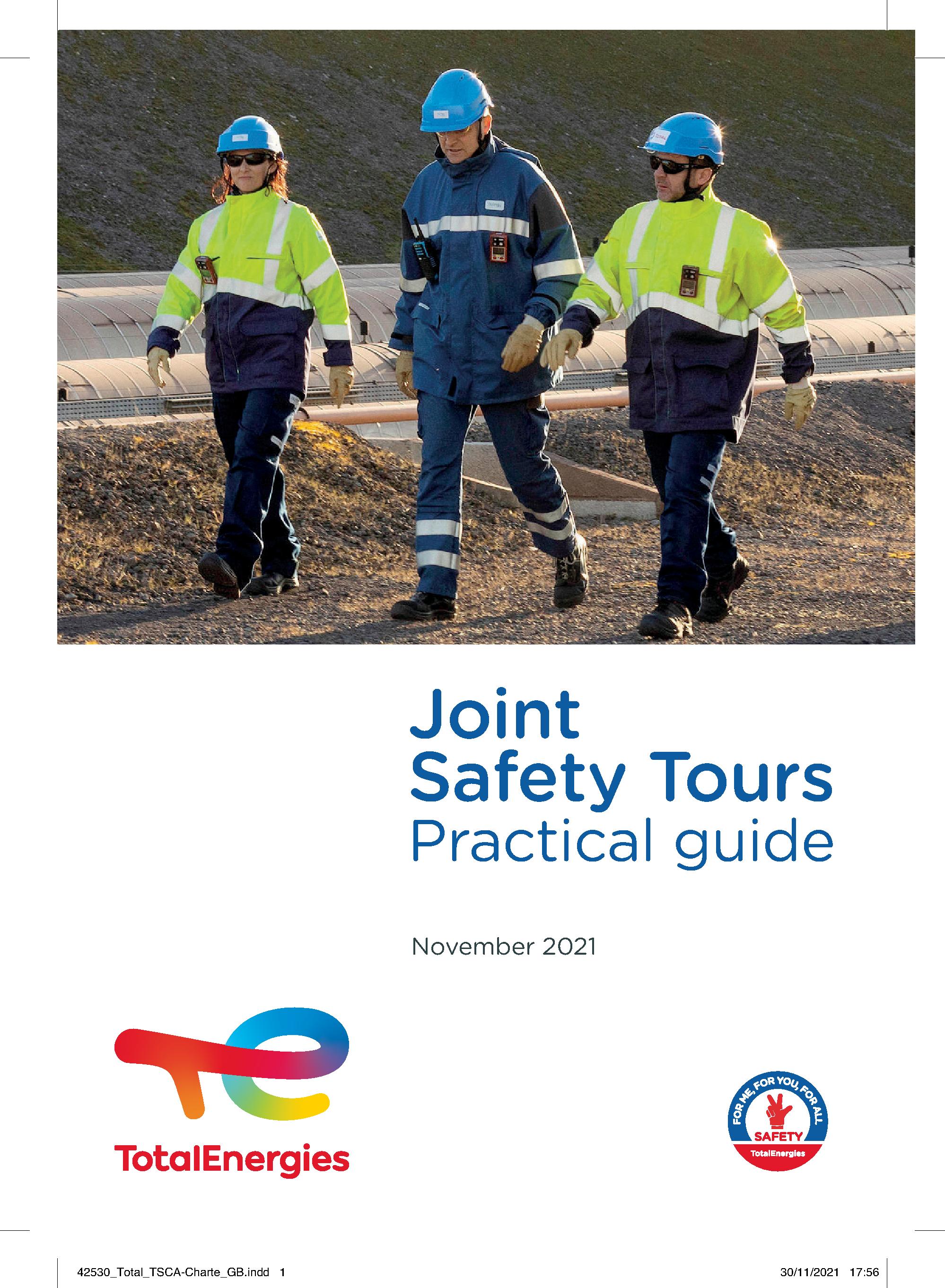 AS OFTEN AS POSSIBLE
SYSTEMATIC
Just before starting and restarting the work
AS OFTEN AS POSSIBLE
during execution of the work
5
Our lives first – Introduction to the program
Our lives first:3 rituals with the same main objective of TotalEnergies’ Golden Rules
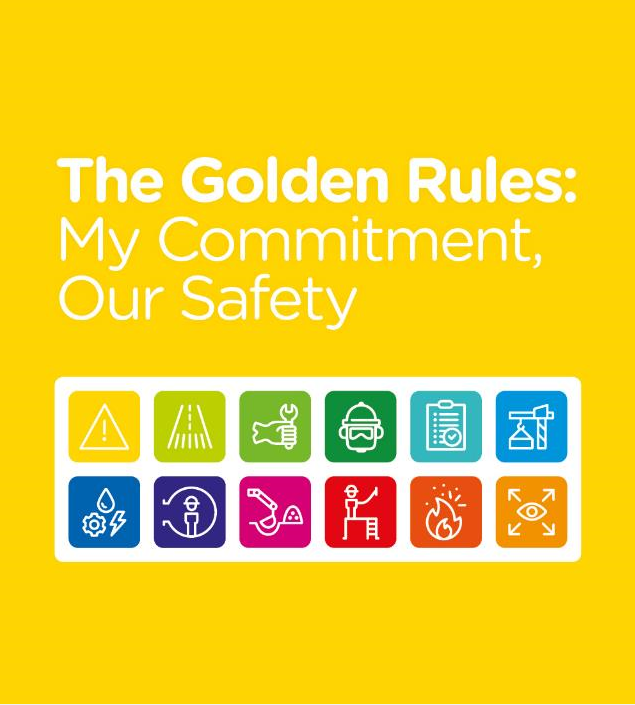 Golden Rules are essential
in preventing fatalities.

They must be applied systematically by all employees of TotalEnergies and contractors, everywhere, everyday.

The 3 rituals give the opportunity to discuss them and/or to verify the application in the field.
6
Our lives first – Introduction to the program
Our lives first:3 rituals ALSO giving the opportunity to say STOP​
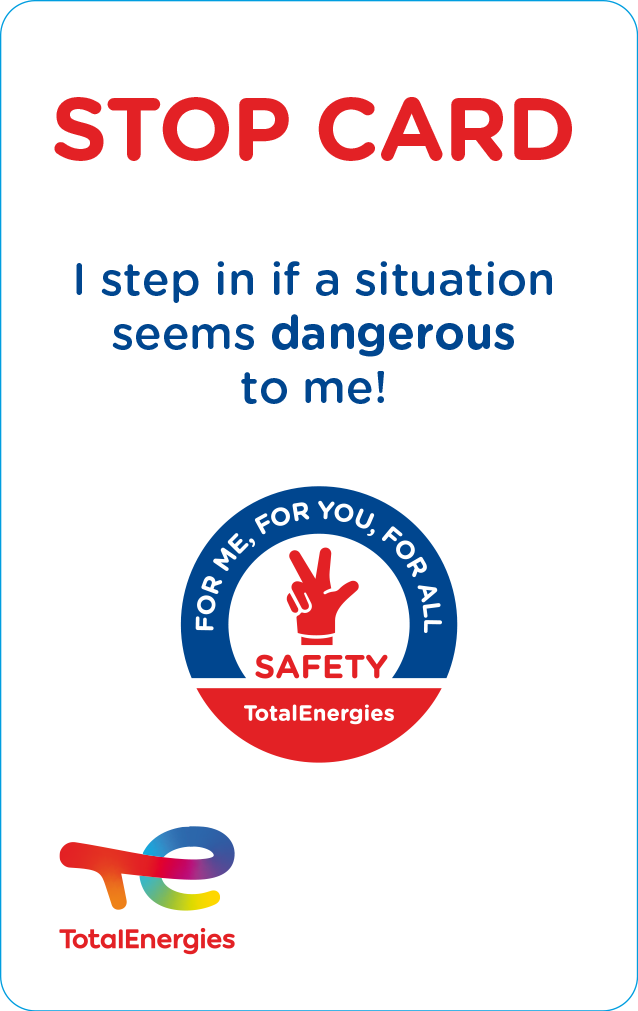 We ALL have a duty to intervene as soon as a situation seems dangerous to us. In doing so, we can ALL prevent accidents and save lives!
Anybody, TotalEnergies or contractors' employees, is protected when choosing not to initiate or halt a work due to concerns about safety, lack of clarity, incomplete understanding, or any doubts.
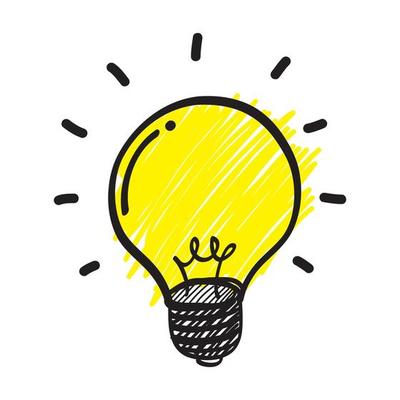 When observing a non-compliance item, it is important to stop the work and to discuss with the workers and their supervisor if needed, until the situation is corrected.
7
Our lives first – Introduction to the program
Safety green light
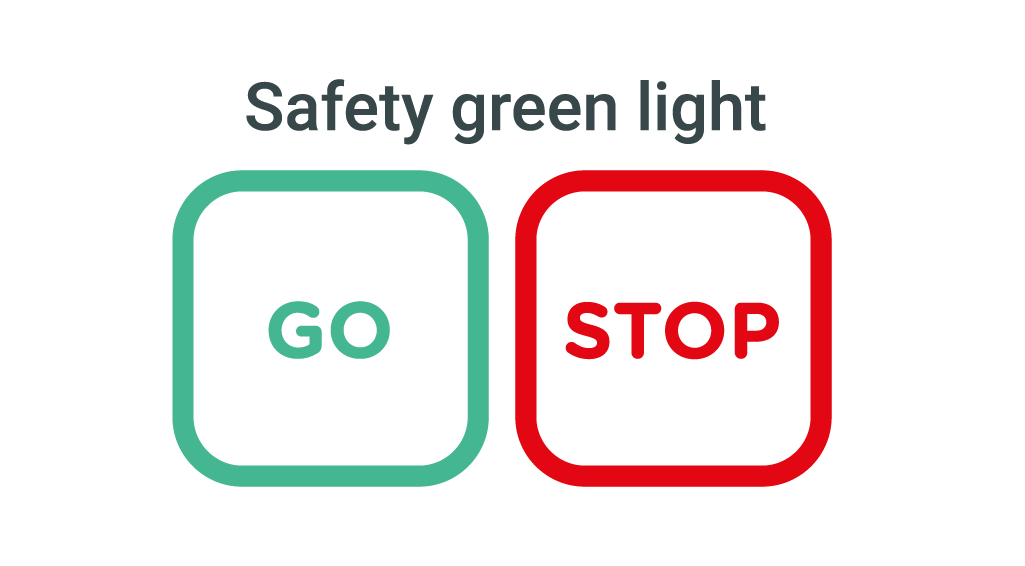 What: Mindset expressed in a brief moment to reflect on life-threatening hazards
Why: To increase situation awareness and to reinforce our attention in order to anticipate what could go wrong
Who: All personnel involved in the task, including when a person is working alone. It can include TotalEnergies personnel when present
When:
As a minimum, required for each job covered by a work permit
Carried out after the Pre-job briefing
Just before starting the work when everything is ready, and just before restarting to make sure conditions are not changed
Where: At the job location or at the safest environment nearby
How: Each worker reflects on four questions and interacts with his co-workers if any. If conditions are not safe, doubts arise, or there are any changes, any worker can apply a STOP (red light)
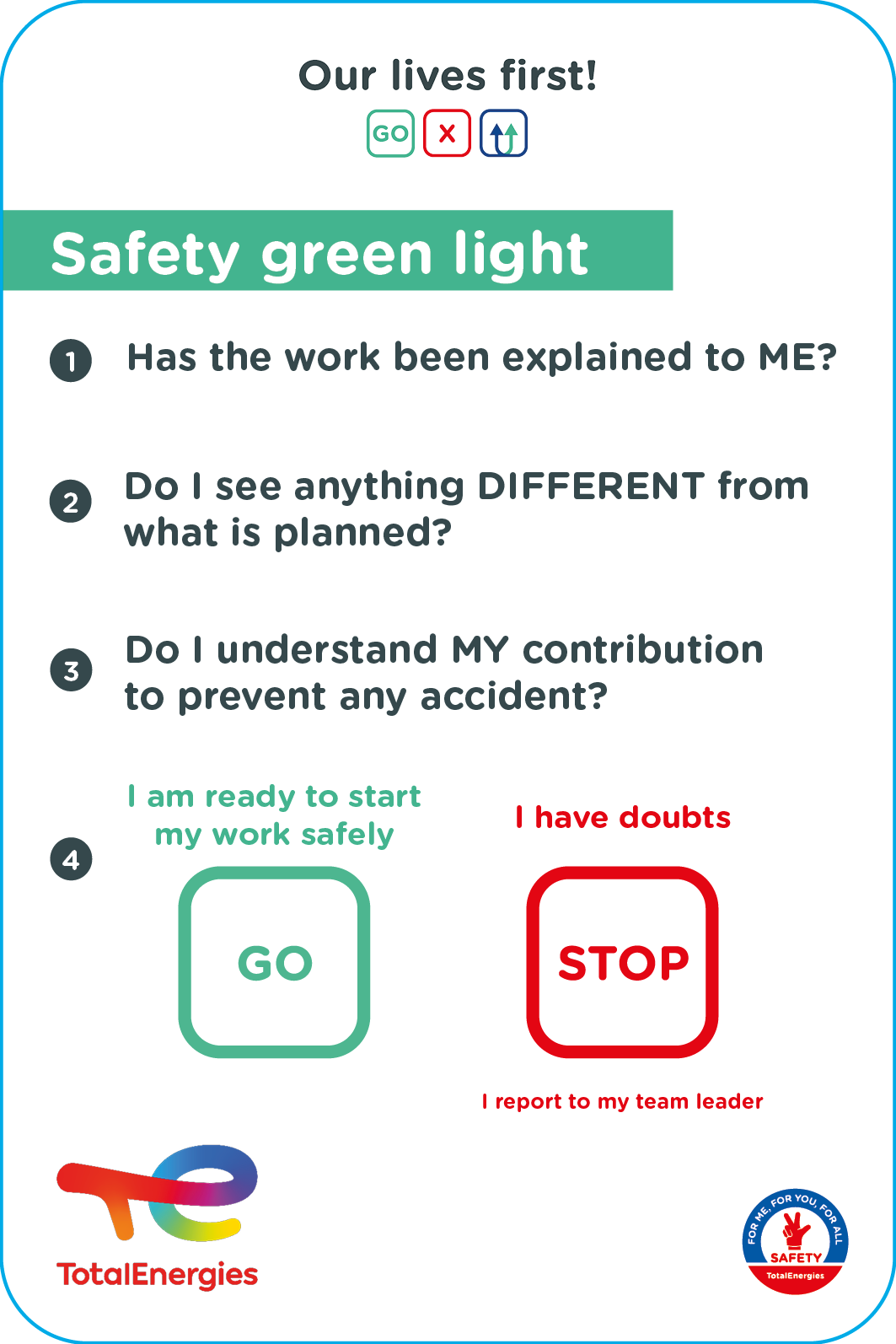 8
Our lives first – Introduction to the program
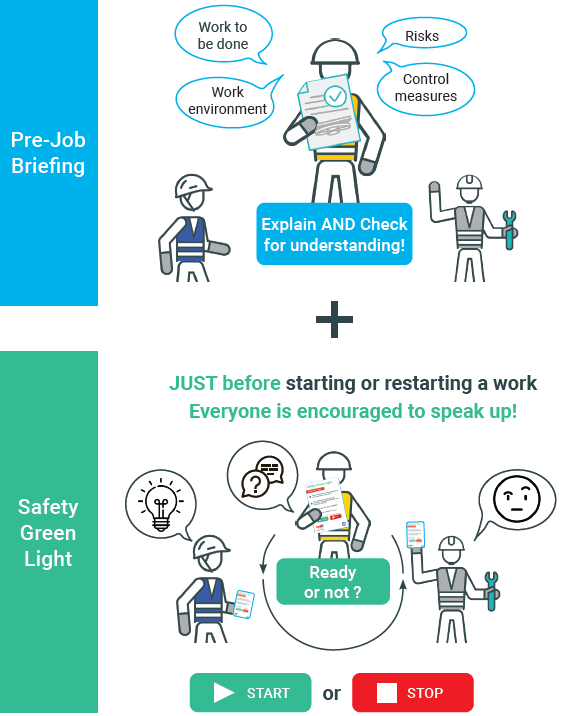 Safety green light
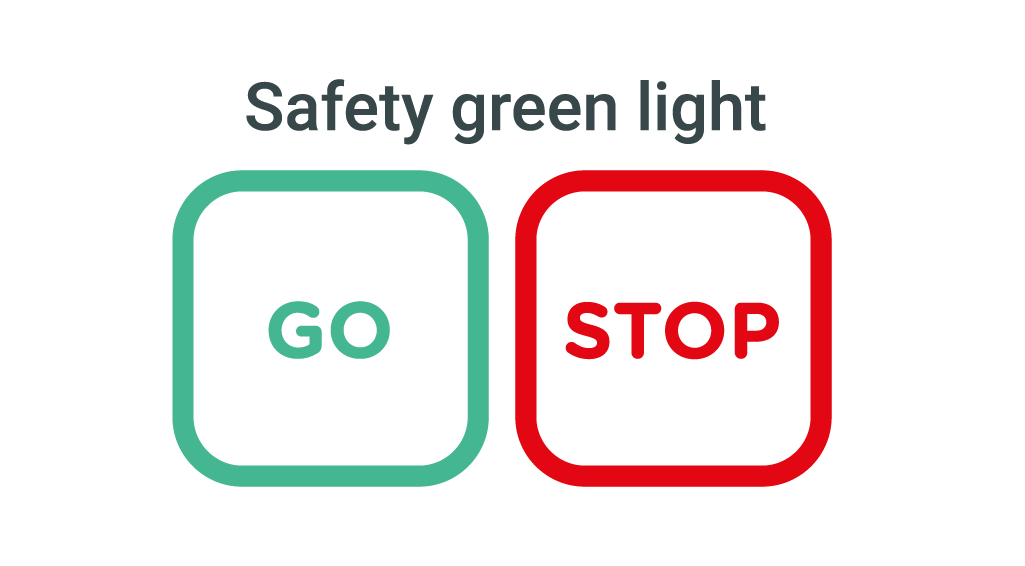 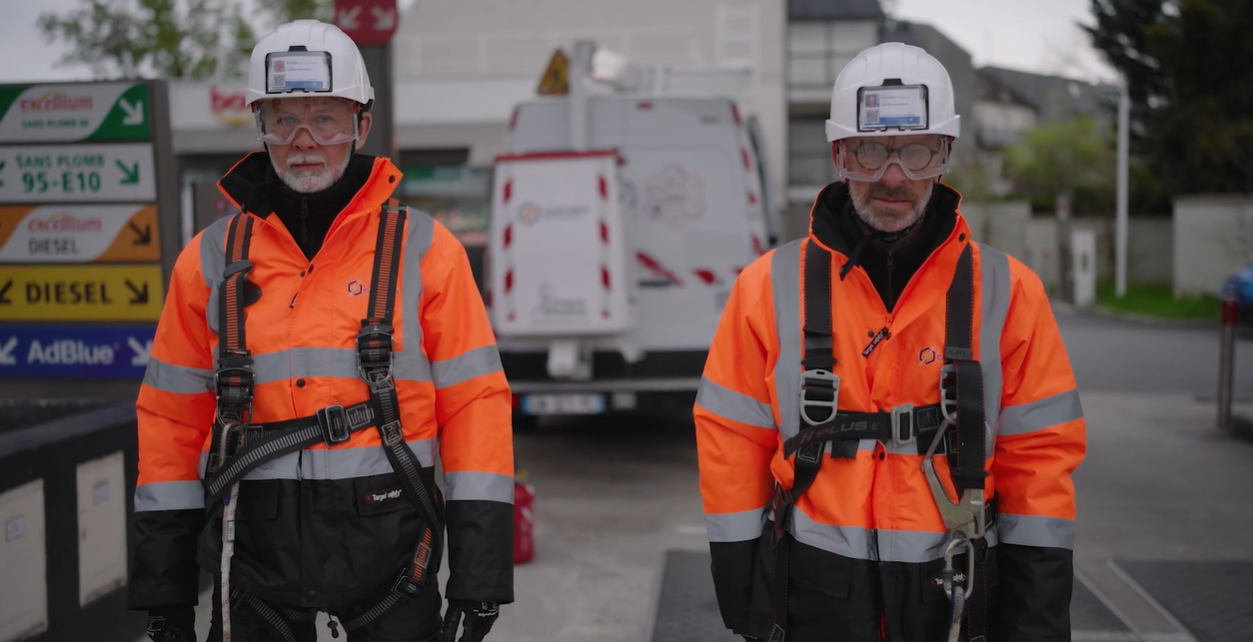 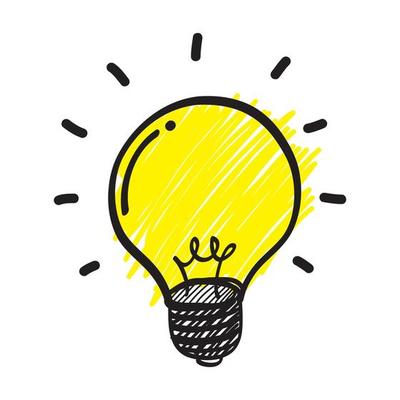 The Safety Green Light complements and comes after the Pre-job briefing.
The Pre-job briefing consists in formally explaining the work to be done, the work environnement, the risks identified and associated control measures.
Video : Safety green light before starting
9
Safety green light training kit
Life saving checks
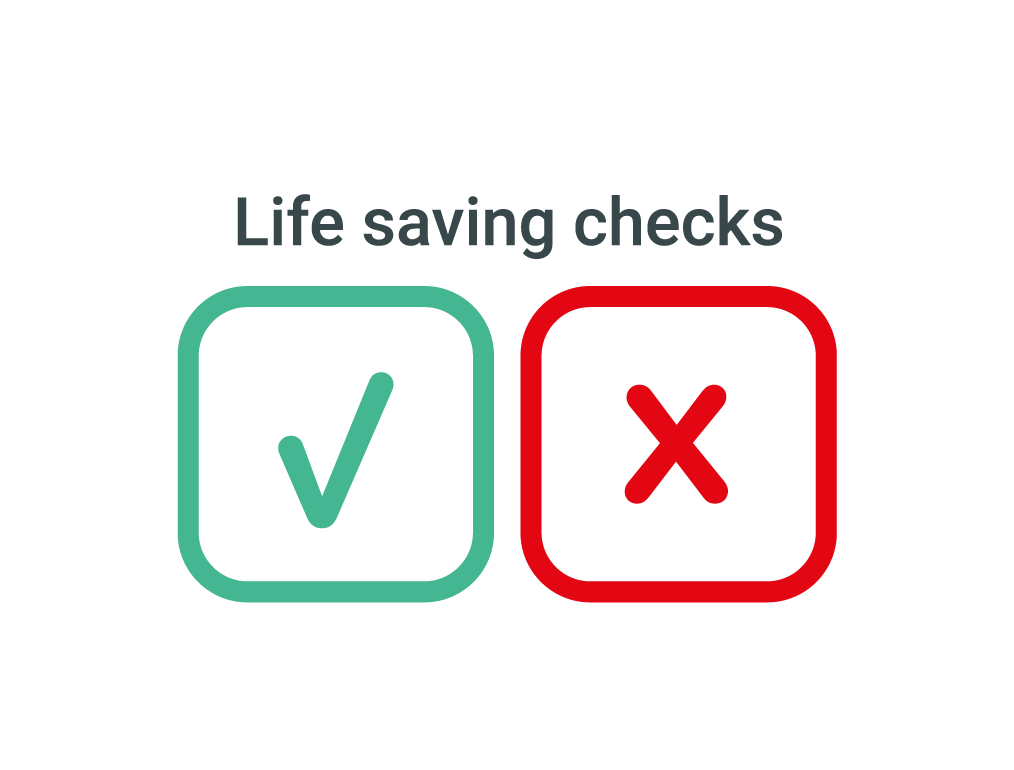 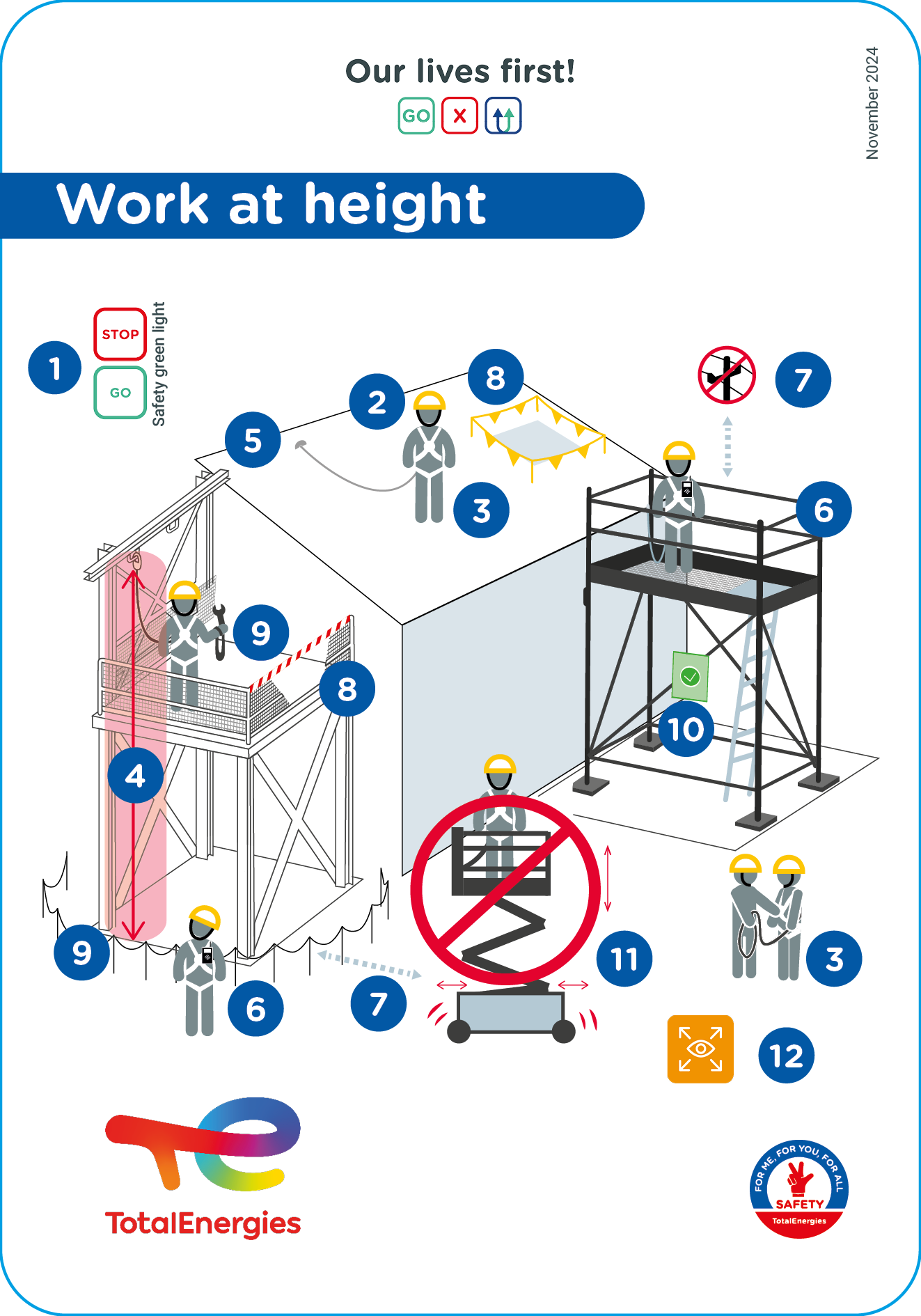 What: Field checks using specific checklists covering at least the top 5 life-threatening activities, with a picture representing the activity on the front, and the points to be checked on the back
Why: To carry out regular compliance checks of our key rules (Golden Rules and Company Rules) designed to prevent fatal accidents
Who: By personnel not directly involved in the execution of the work (e.g. 1st line supervisors, managers, etc.) 
When: During the execution of the work when life-threating activity takes place
How: Each verification item of the relevant checklist(s) is systematically checked, to ensure compliance and to identify most frequent anomalies for improvement
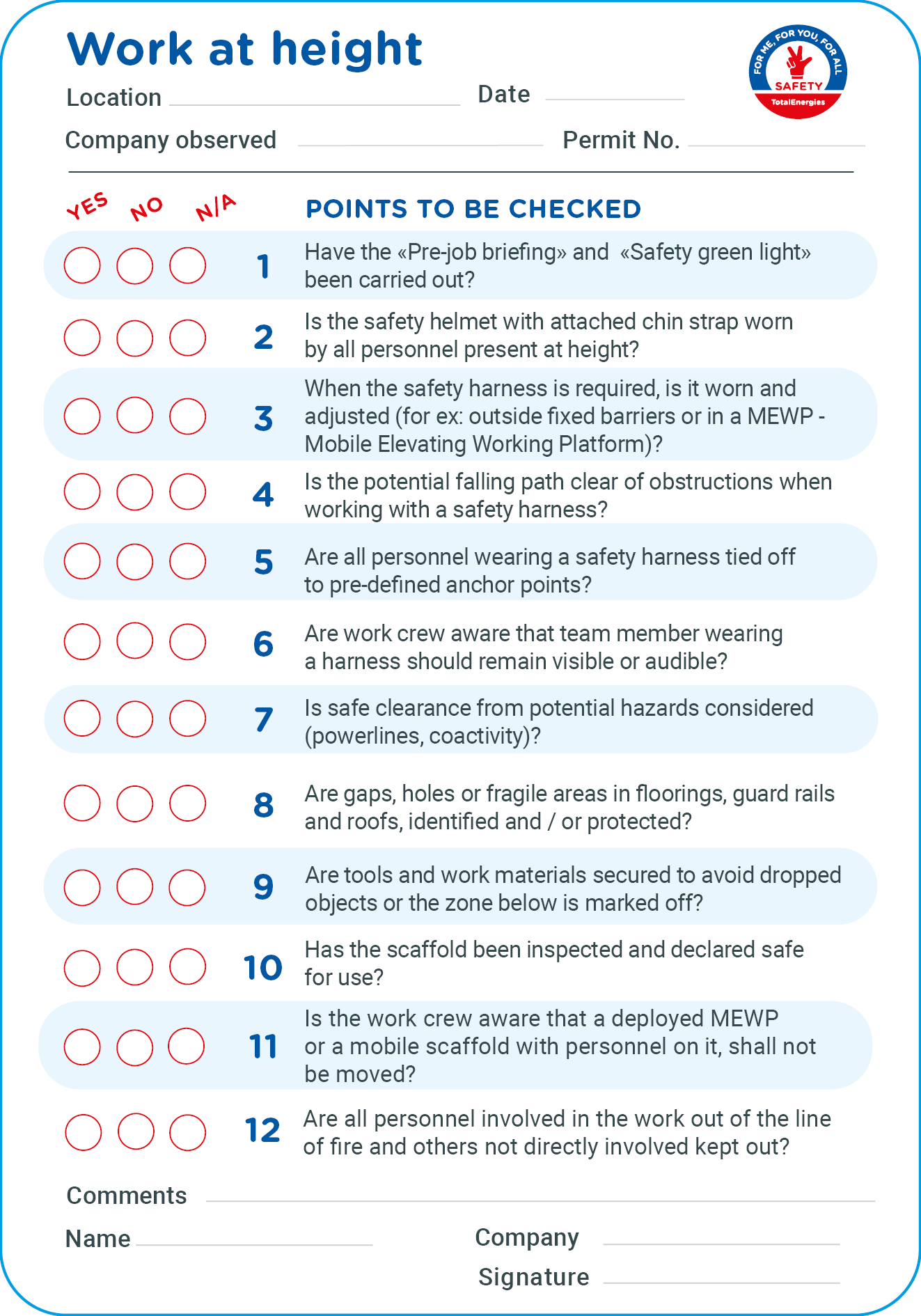 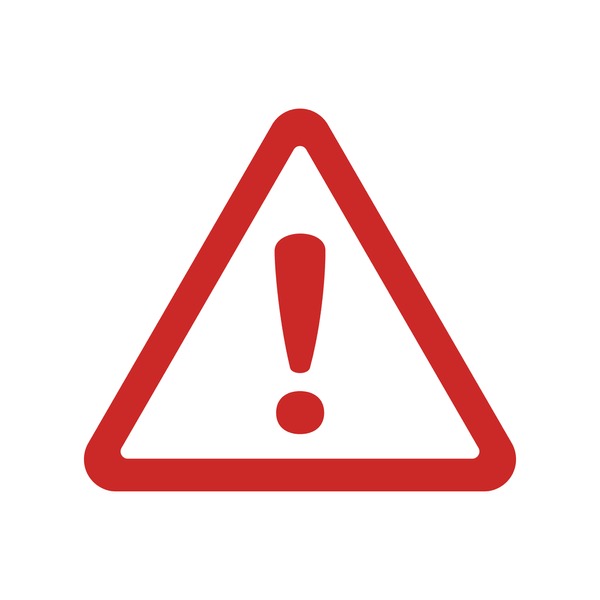 Checklists are simple and designed to be used by non expert personnel. It should take around 15 minutes to perform the checks. They don’t replace contractors’ tools and checklists designed to be used by specialists in the trade for their own needs and allowing deeper verification.
10
Our lives first – Introduction to the program
Joint safety tours
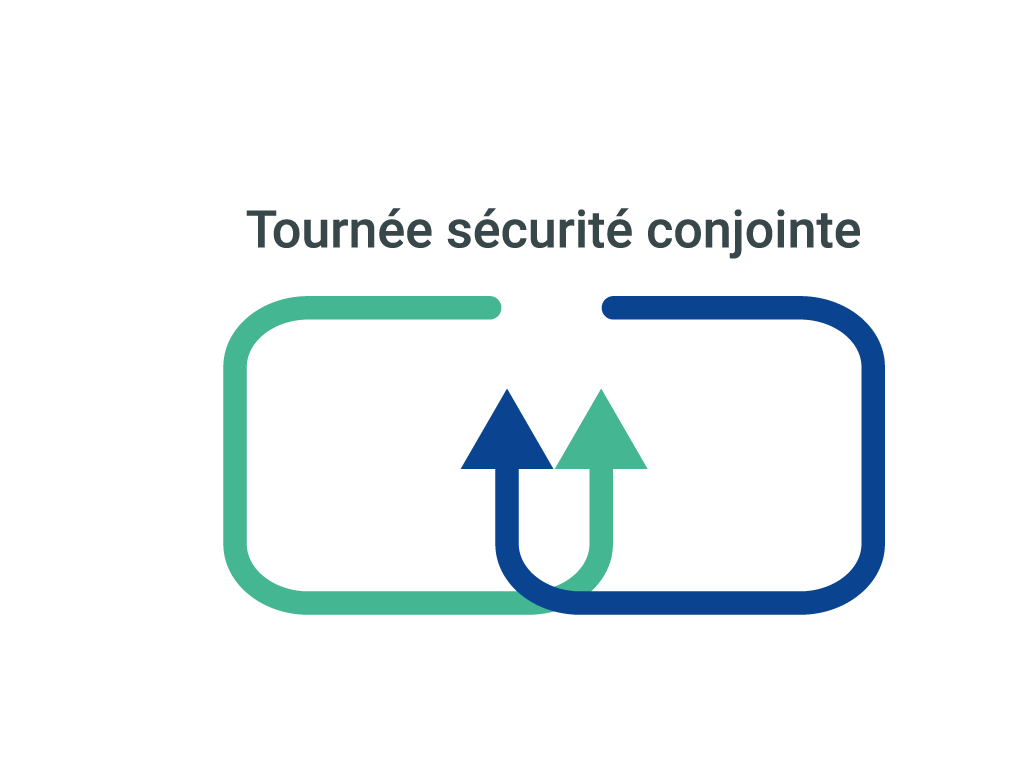 What: Joint field visits performed by TotalEnergies & contractors' management to observe and discuss safety with field personnel
Why: To be connected with the team, see the reality of how safety measures are implemented. To demonstrate the interest and commitment for safety, to listen to workforce safety concerns and to recognize good performance
Who: TotalEnergies managers (including 1st line managers) and counterparts in contractor companies
When: As often as possible as per plan defined by the entity/affiliate
How: Each Joint safety tour should be carefully planned and prepared. It is important to take the time to listen/talk to people, to ask questions to identify avenues for improvement, give praise and encouragement. After the joint safety tour, it is important to debrief and to share the report of the visit with all parties.
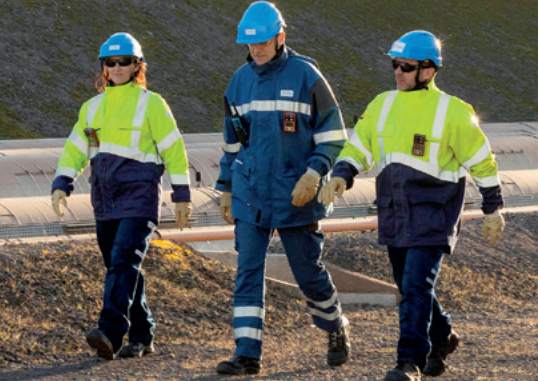 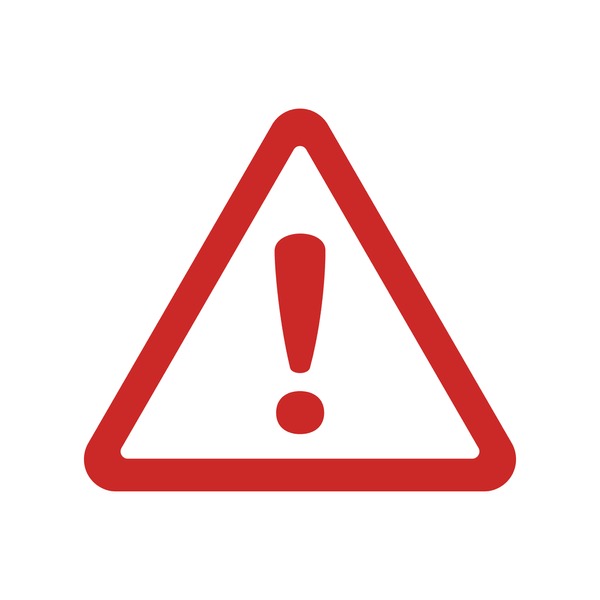 It is not a control exercice to blame professionals.
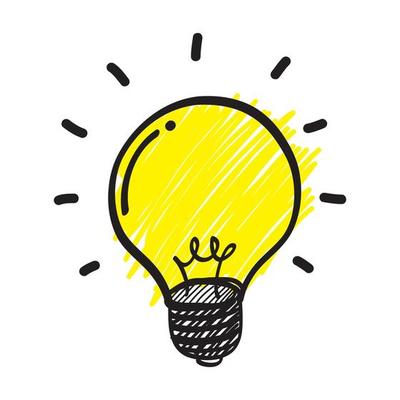 Joint safety tours are not limited to Safety Contract Owners as they represent a limited number of top managers from entities, while Joint safety tours concern the entire operational line management in relation with contractors.
11
Our lives first – Introduction to the program
Effective safety barriers in the field
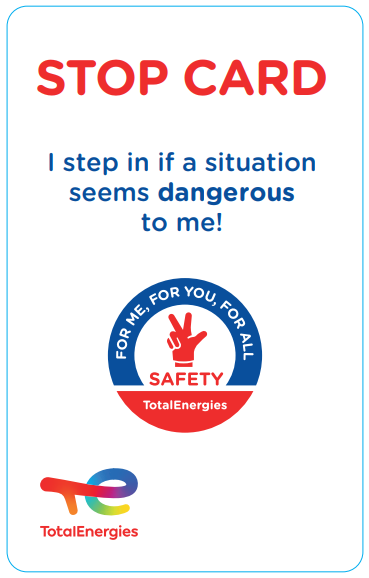 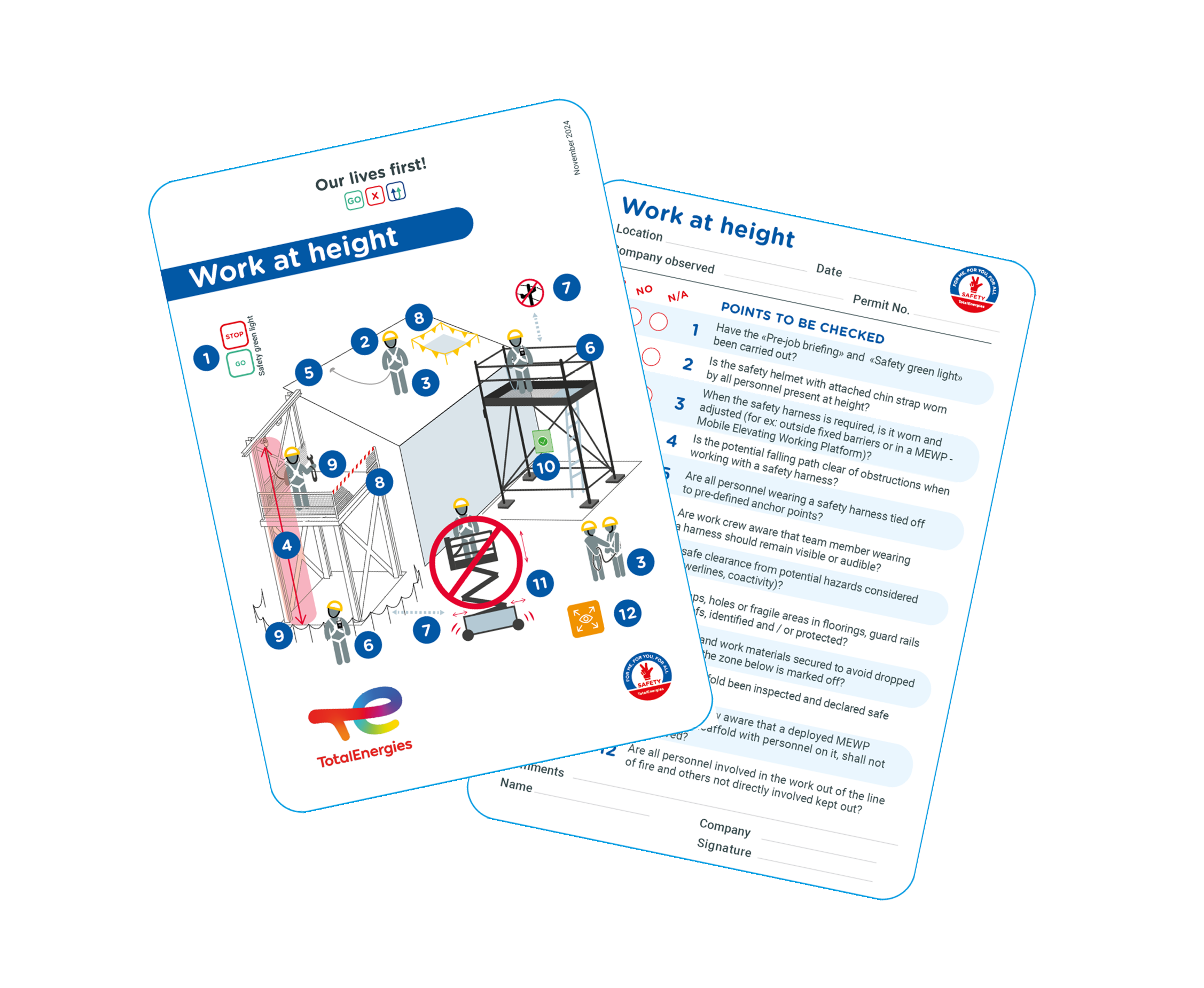 At any time, when a situation seems dangerous
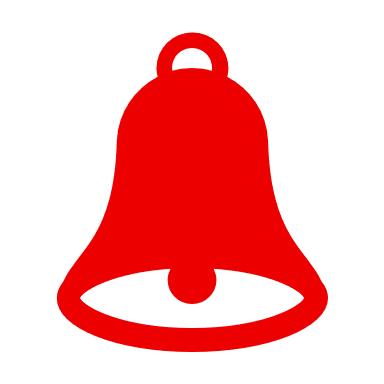 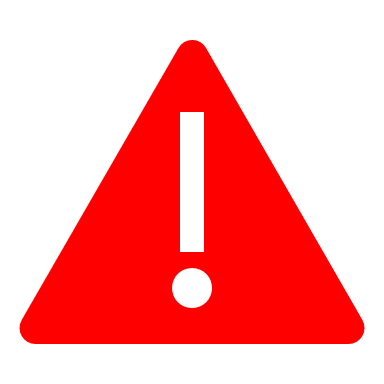 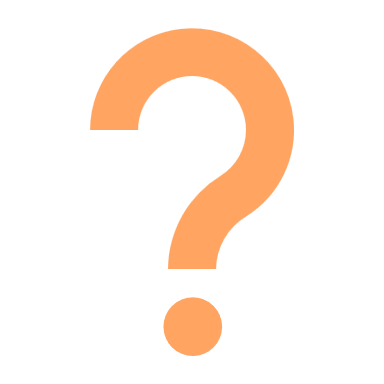 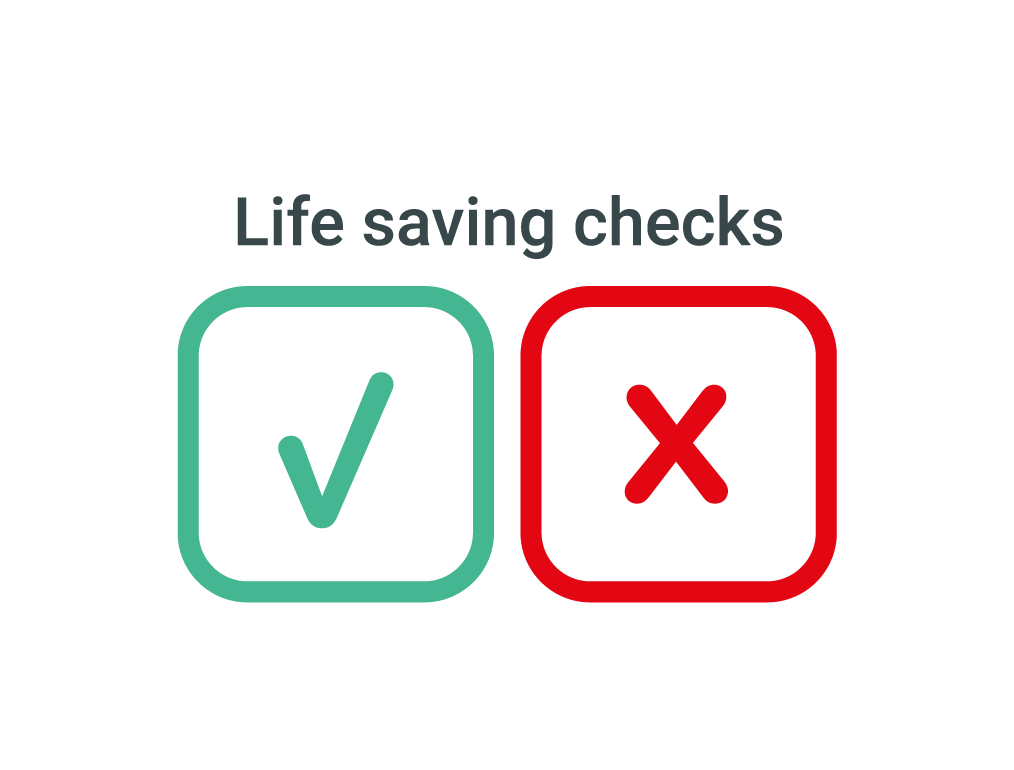 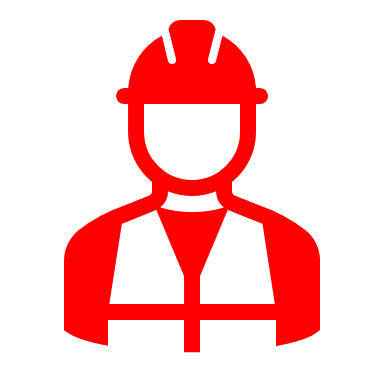 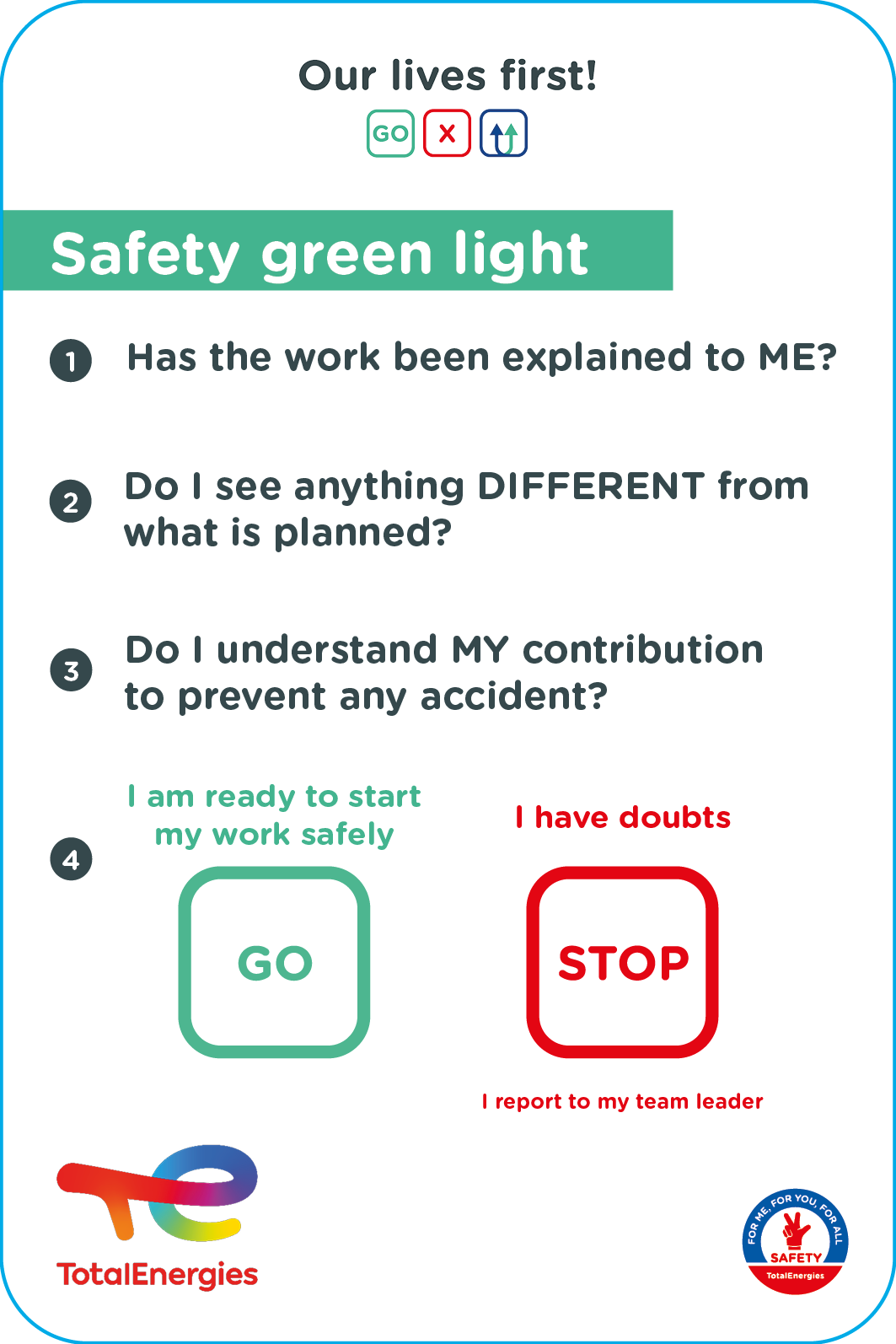 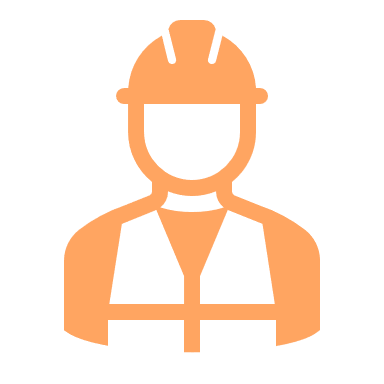 As often as possible
Systematic
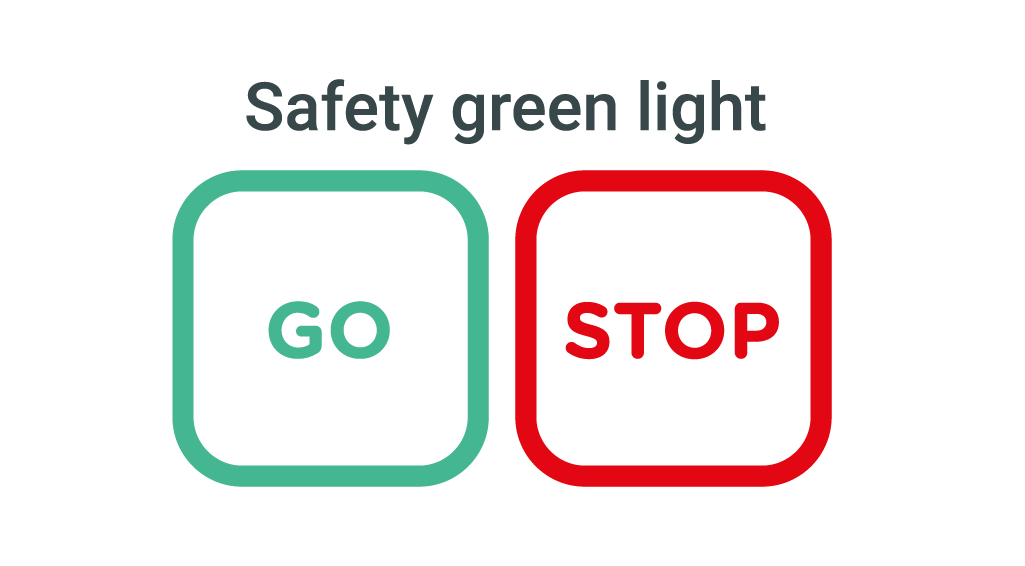 Issue of work permit
Pre-job briefing
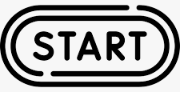 EXECUTION
END
Systematic
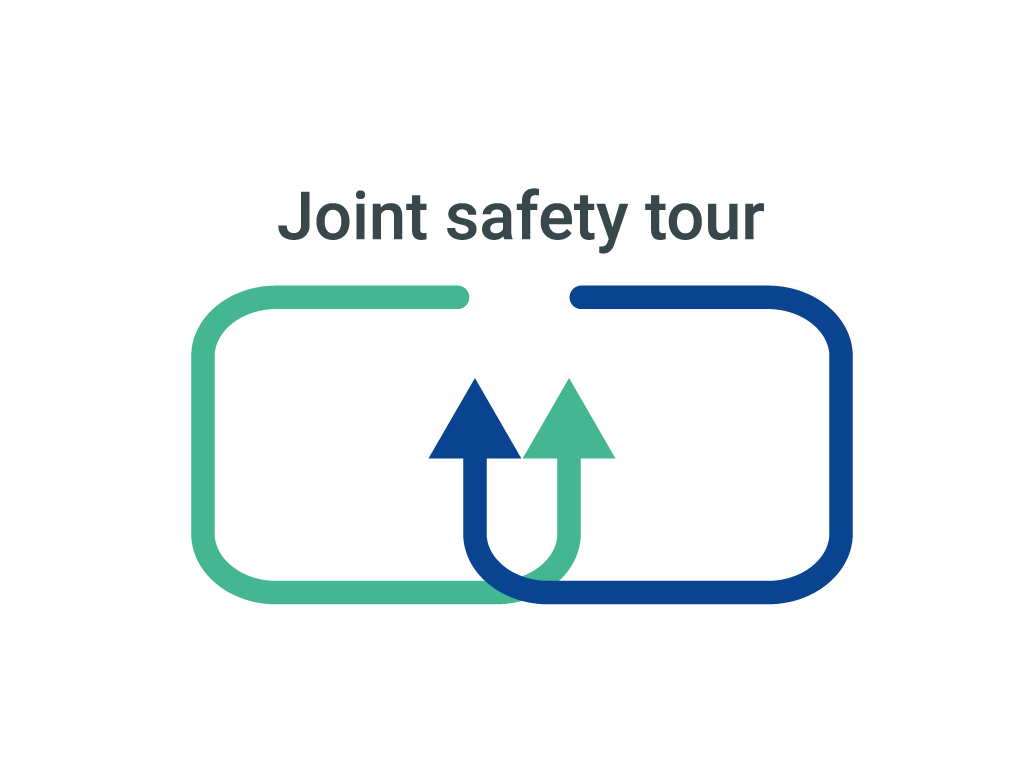 12
Our lives first – Introduction to the program
As often as possible
Toolbox HSE : https://toolbox-hse.totalenergies.com/
General presentation of the program
Training kit (PPT), for ambassadors and all managers (including 1st line managers)

Safety green light
Training kit (PPT), for ambassadors and all managers (including 1st line managers)
SGL booklet (PDF), for ambassadors
SGL Card
Video SGL in practice (MP4)
Motion movies (MP4) and posters (PDF), for ALL

Life saving checks
Training kit (PPT), for ambassadors, all managers (including 1st line managers) and users
LSC guidance (PDF), for ambassadors
LSC checklists
Video LSC in practice (MP4)
Motion movies (MP4) and posters (PDF), for ALL

Joint safety tour
Training kit (PPT), for ambassadors, all managers (including 1st line managers)
JST booklet (PDF), for ambassadors
Video JST in practice (MP4)
Motion movies (MP4) and posters (PDF), for ALL
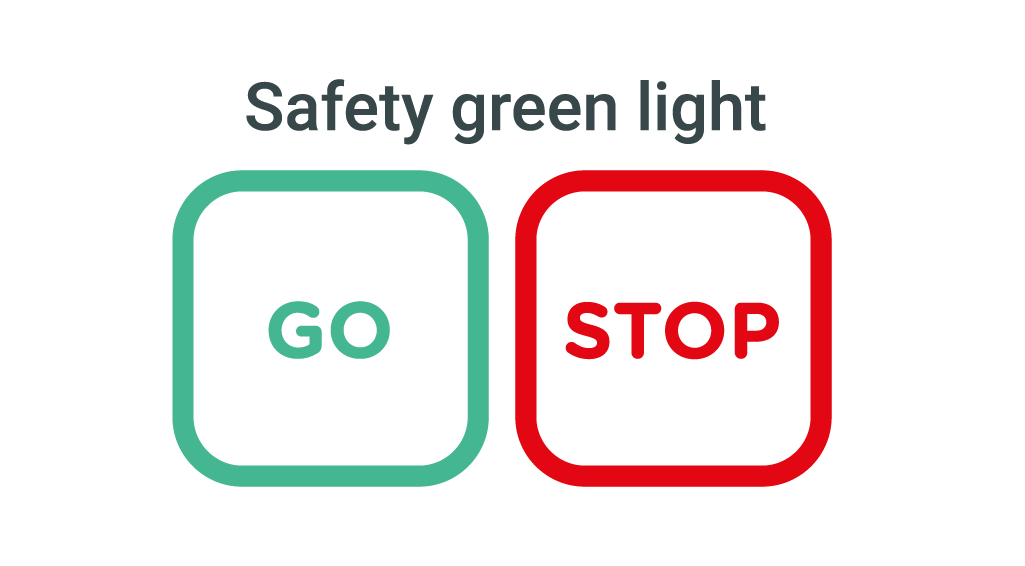 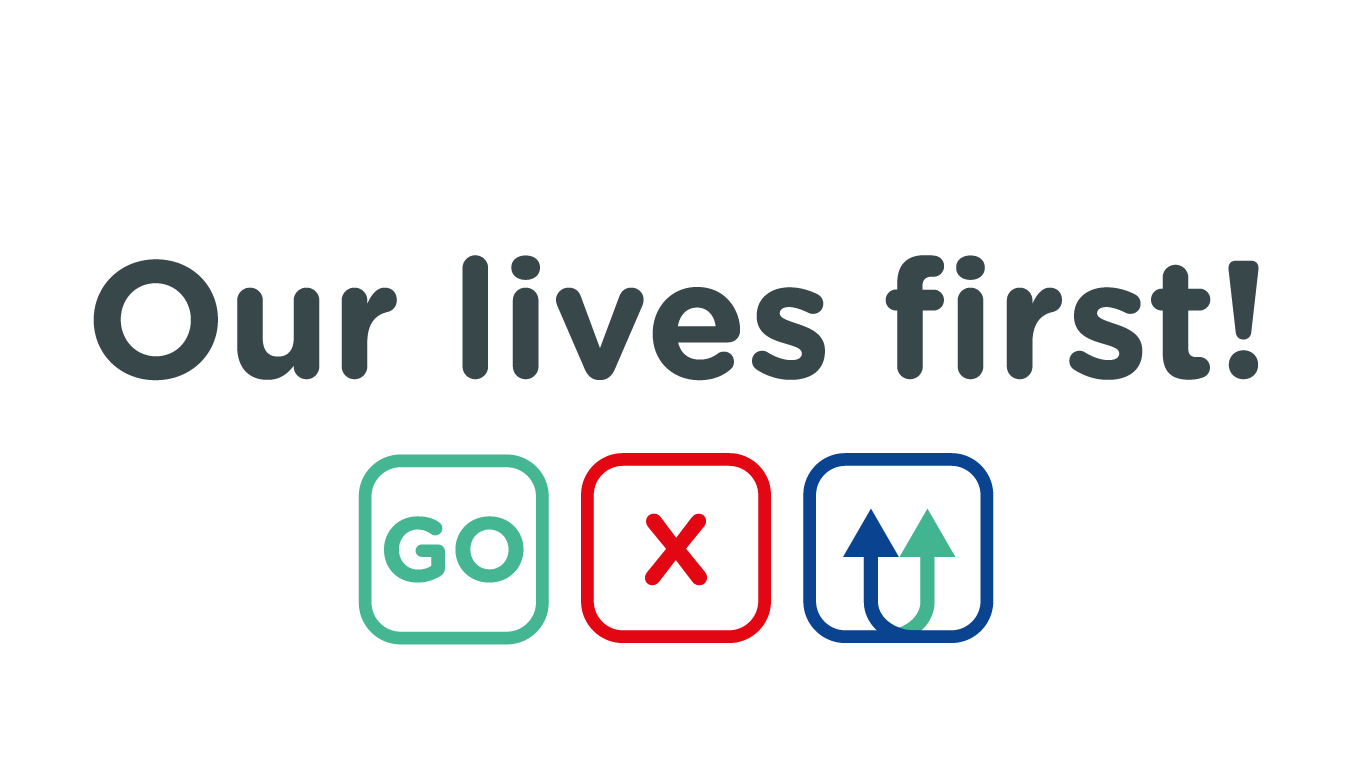 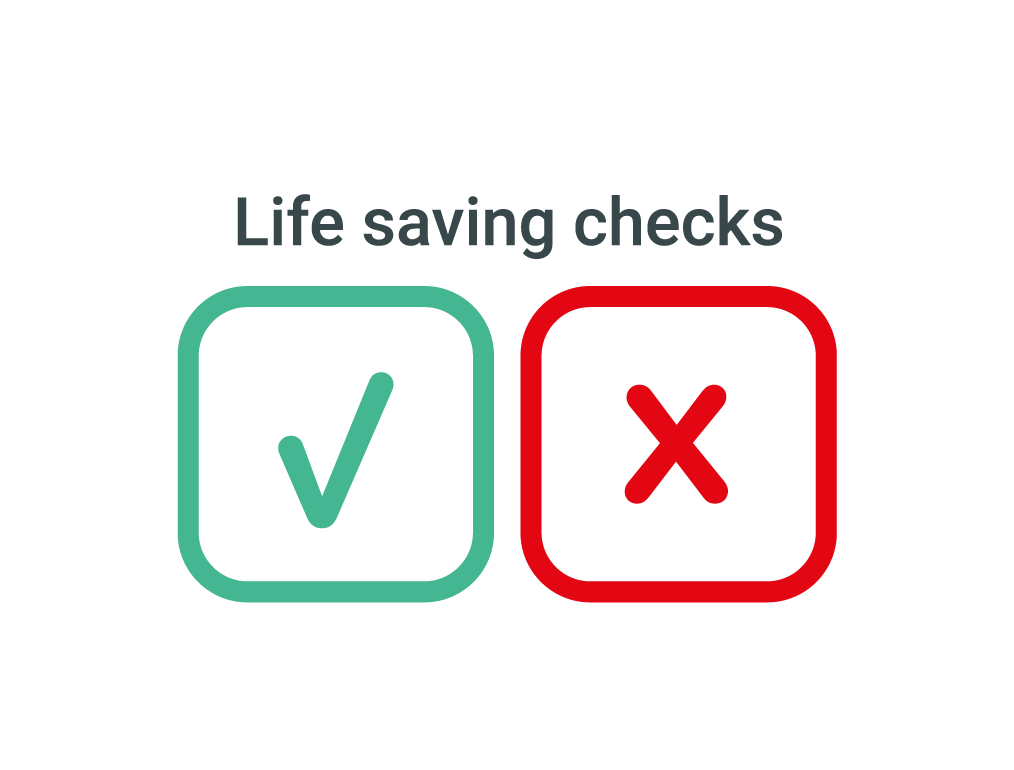 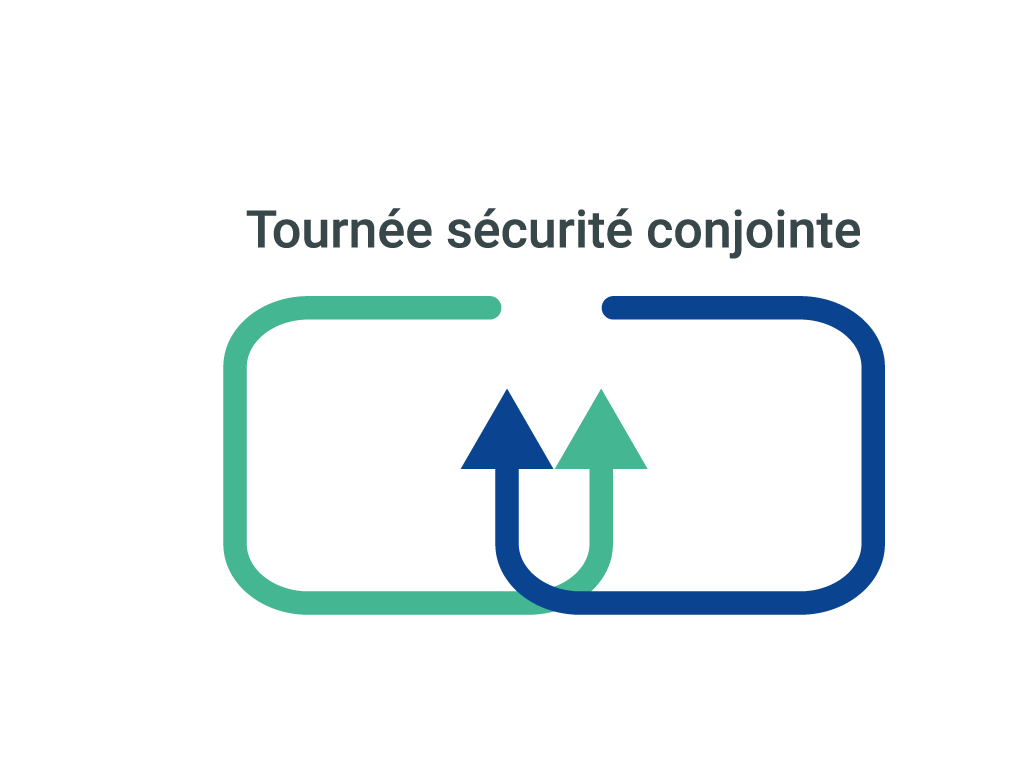 13
Our lives first – Introduction to the program
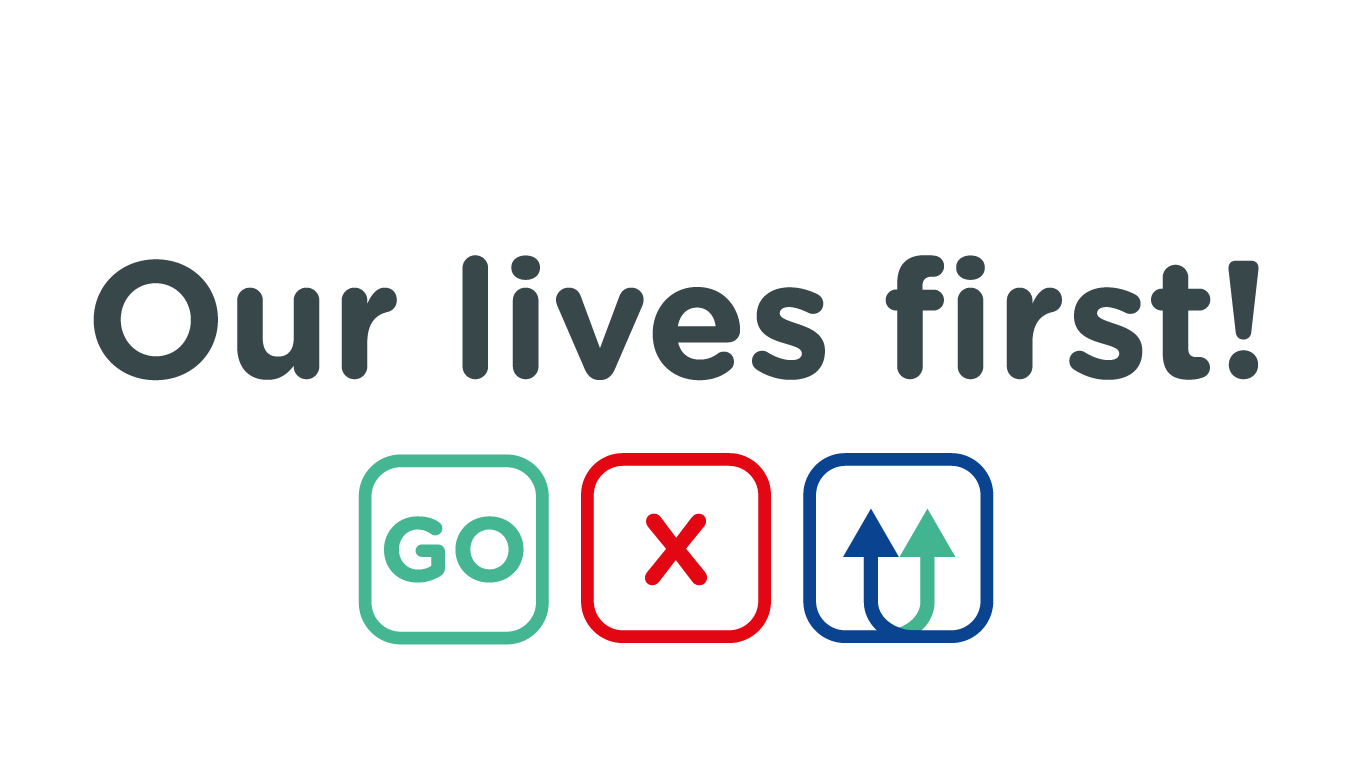 Conclusion
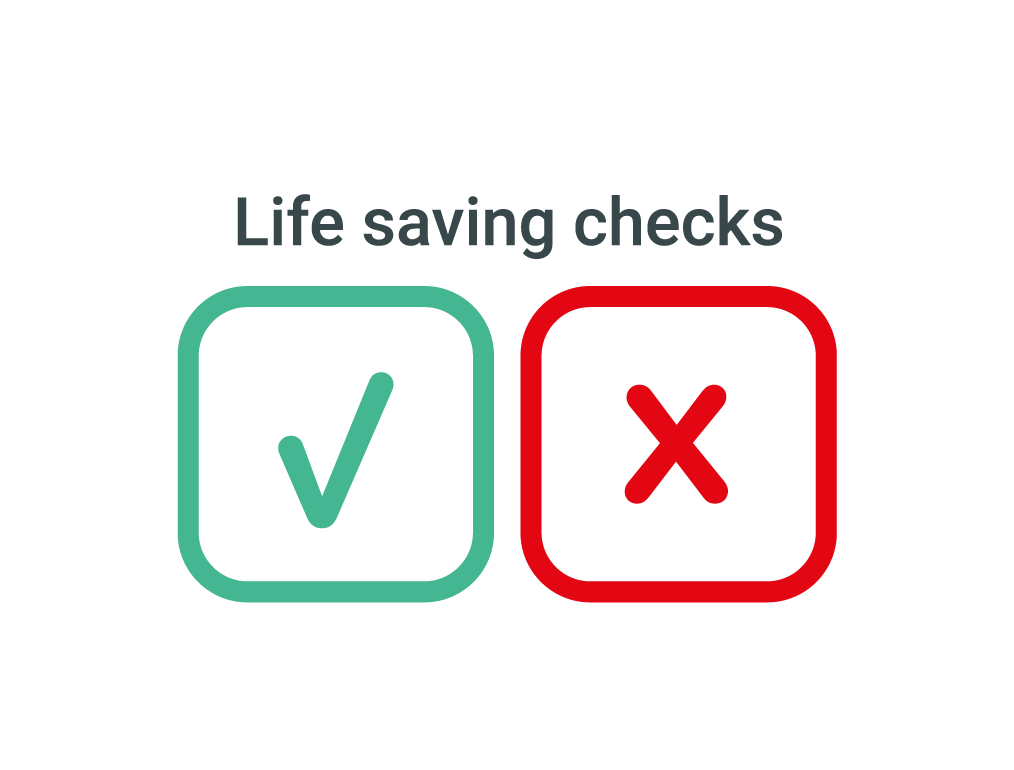 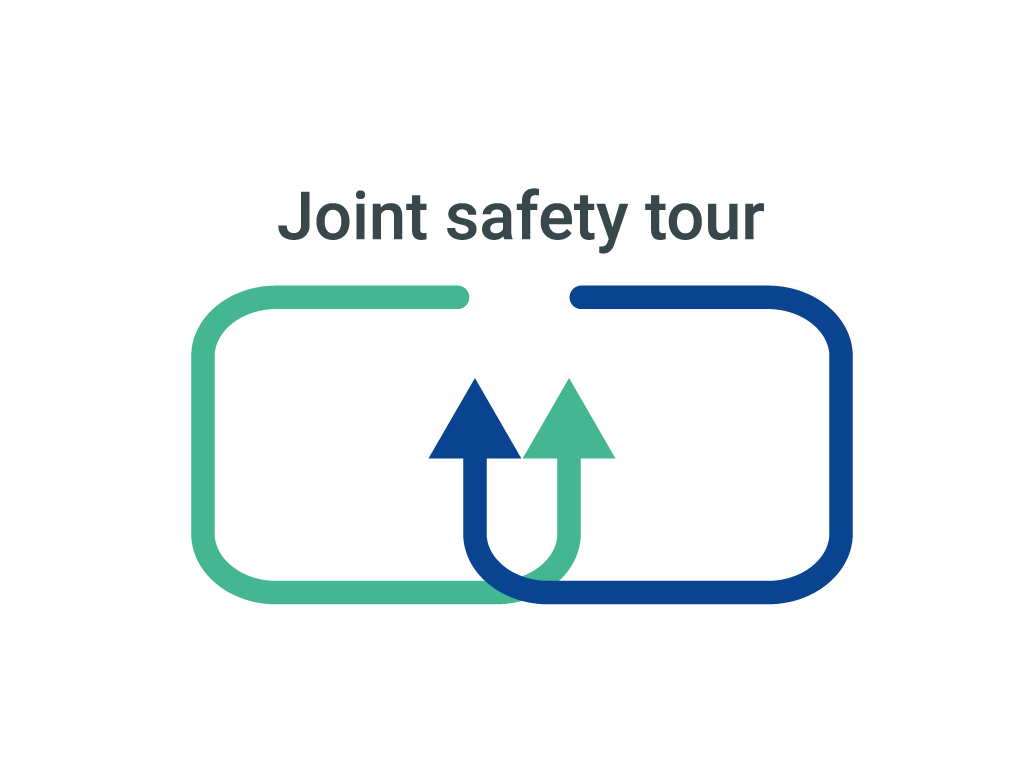 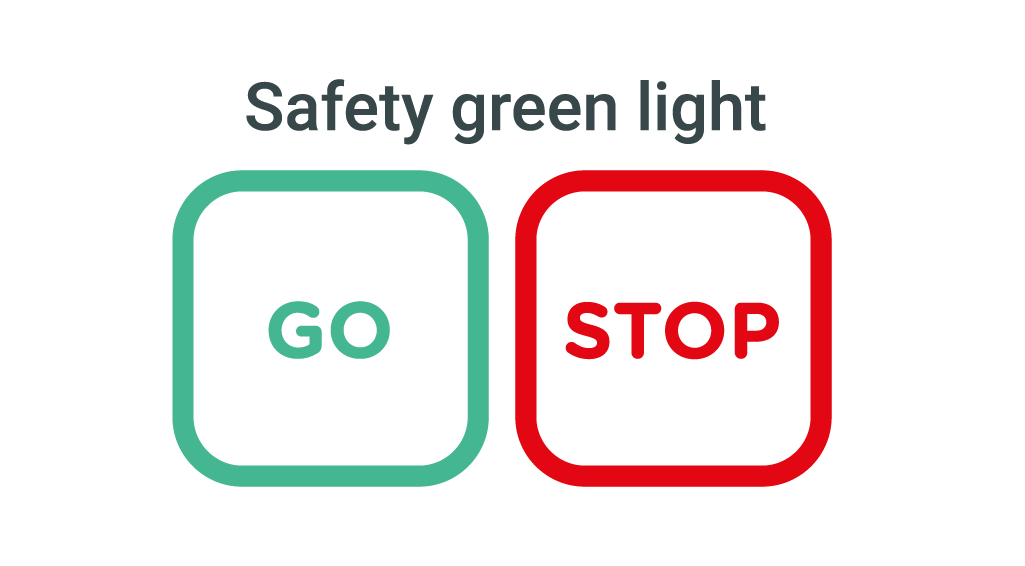 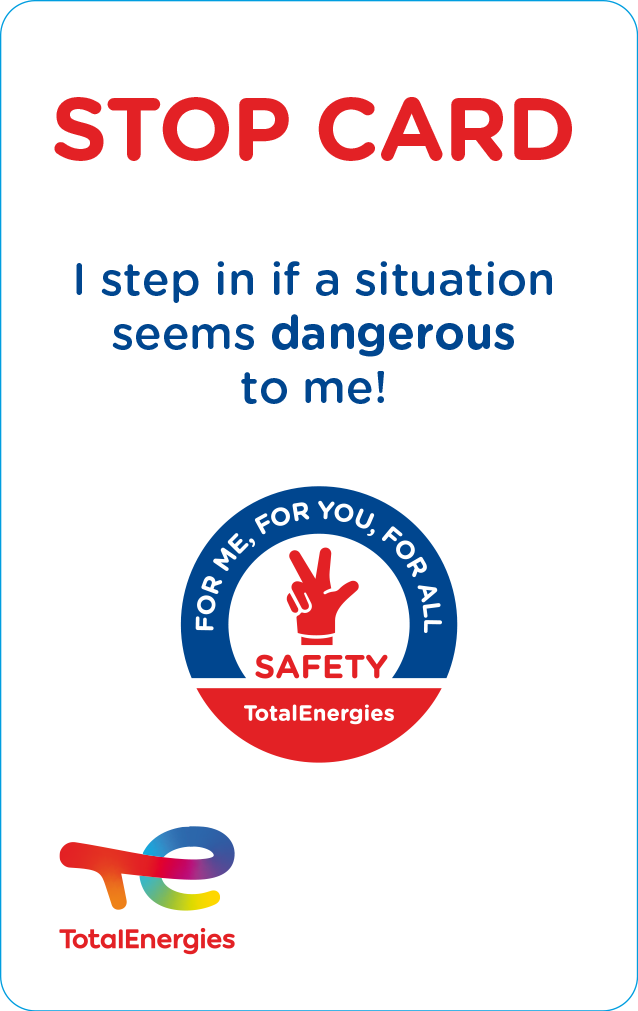 The essentials for preventing fatalities
TotalEnergies Golden Rules
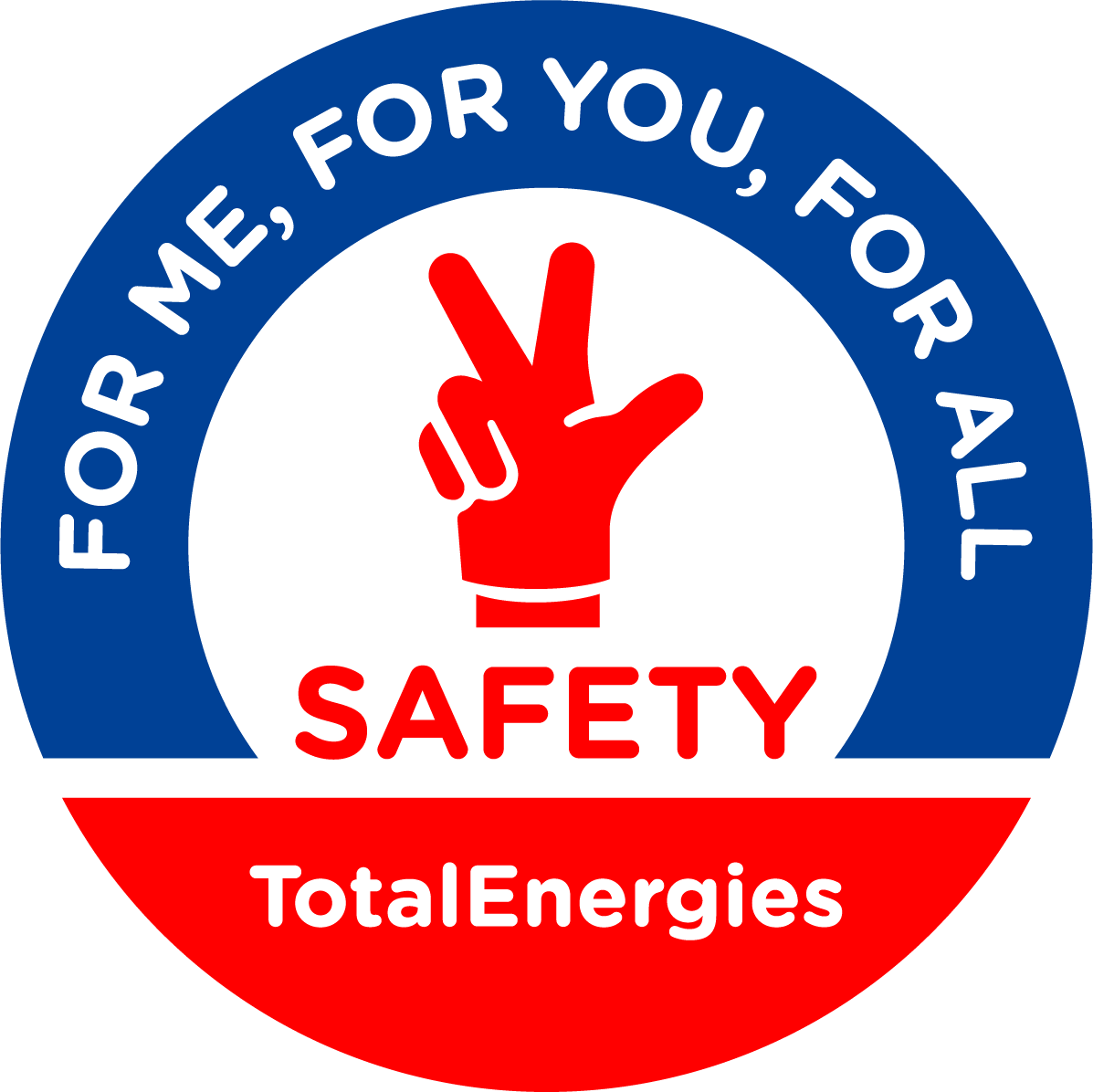 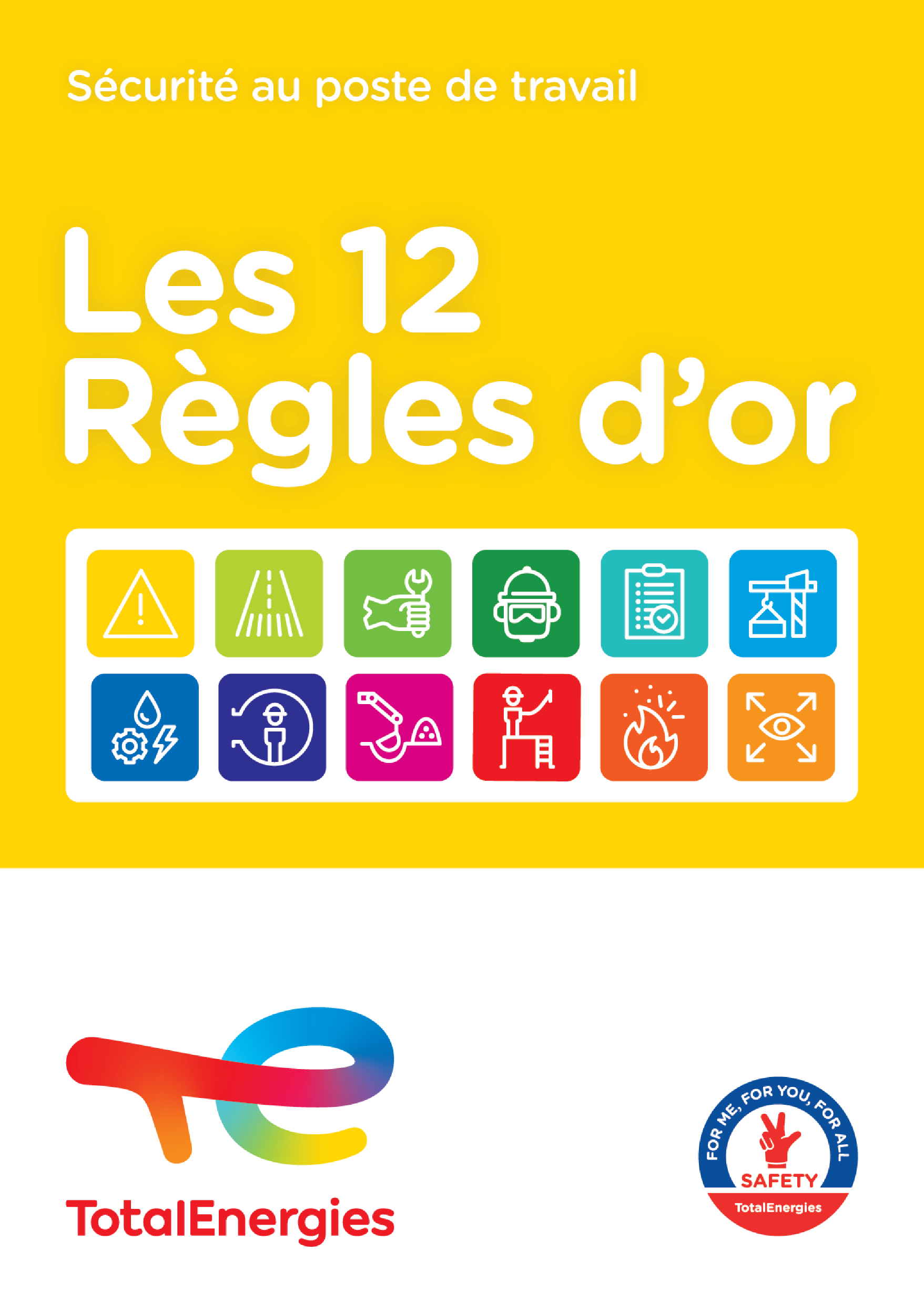 Everything is in our hands!
14
Our lives first – Introduction to the program
Disclaimer and copyright reservation
Definition - TotalEnergies / Company
The entities in which TotalEnergies SE directly or indirectly holds an interest are separate and independent legal entities. The terms "TotalEnergies", "TotalEnergies company" and "Company" used in this document are used to refer to TotalEnergies SE and its affiliates included in the scope of consolidation. Similarly, the terms "we", "us", "our" may also be used to refer to these entities or their employees. It cannot be inferred from the use of these expressions that TotalEnergies SE or any of its affiliates is involved in the business or management of any other company of the TotalEnergies company. 

Disclaimer
This presentation may include forward-looking statement within the meaning of the Private Securities Litigation Reform Act of 1995 with respect to the financial condition, results of operations, business, strategy and plans of TotalEnergies that are subject to risk factors and uncertainties caused by changes in, without limitation, technological development and innovation, supply sources, legal framework, market conditions, political or economic events.
TotalEnergies does not assume any obligation to update publicly any forward-looking statement, whether as a result of new information, future events or otherwise. Further information on factors which could affect the company’s financial results is provided in documents filed by TotalEnergies with the French Autorité des Marchés Financiers and the US Securities and Exchange Commission.
Accordingly, no reliance may be placed on the accuracy or correctness of any such statements.

Copyright
All rights are reserved and all material in this presentation may not be reproduced without the express written permission of TotalEnergies.
15
Our lives first – Introduction to the program
[Speaker Notes: Click to add text]